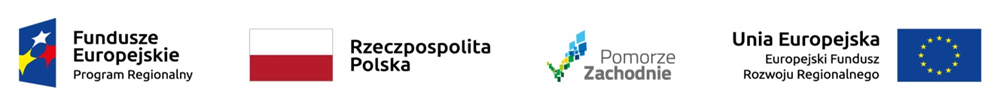 WALORYZACJA PRZYRODNICZA 
GMINY POLICE
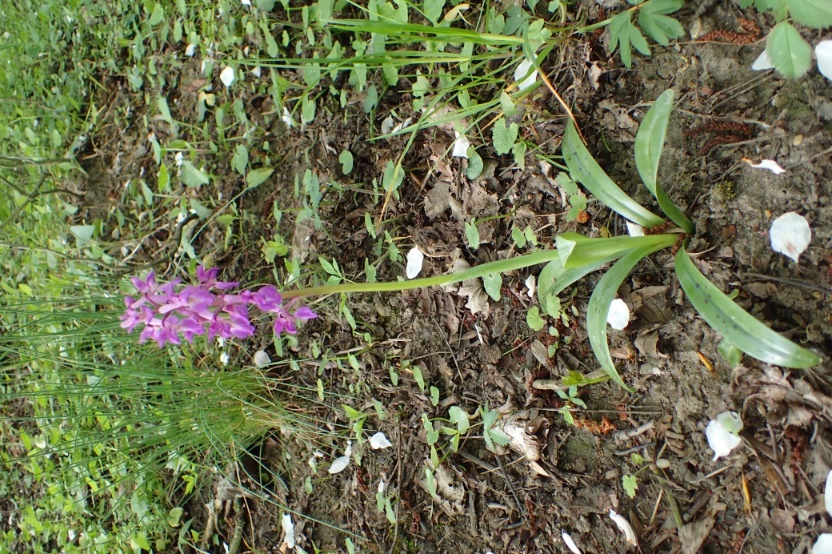 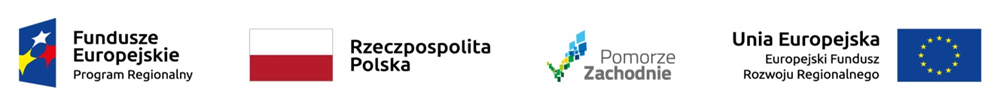 CEL WYKONANIA WALORYZACJI PRZYRODNICZEJ
Głównym celem realizacji zadania było dokonanie przyrodniczej waloryzacji obszaru gminy Police na drodze: 
poznania zasobów i walorów środowiska przyrodniczego, w szczególności siedlisk przyrodniczych, zbiorowisk, gatunków, korytarzy ekologicznych, typów krajobrazów i elementów przyrody nieożywionej, itd., 
zgromadzenia kompleksowych danych faktograficznych o zasobach przyrody i krajobrazu gminy, 
oceny stanu zachowania powołanych dotychczas i projektowanych do ochrony obszarów i obiektów, 
dokonania kompleksowej oceny walorów przyrodniczych w oparciu o wyniki inwentaryzacji florystycznej, faunistycznej, biotopów, krajobrazu oraz przyrody nieożywionej, 
przedstawienia i oceny najistotniejszych zagrożeń i procesów wpływających negatywnie na środowisko przyrodnicze gminy, z oszacowaniem obecnego stopnia degradacji kluczowych zasobów naturalnych gminy, 
wskazania obszarów strategicznych z punktu widzenia utrzymania integralności układów zieleni publicznej w gminie, 
charakterystyki funkcjonowania ostoi przyrody, 
zaproponowania wytycznych konserwatorskich dla ochrony gatunków i środowisk, najcenniejszych typów krajobrazów i elementów przyrody nieożywionej występujących na obszarze oraz likwidacji barier ekologicznych, 
wskazania działań niezbędnych do osiągnięcia zrównoważonego rozwoju gminy i utrzymania kluczowych zasobów przyrodniczych.
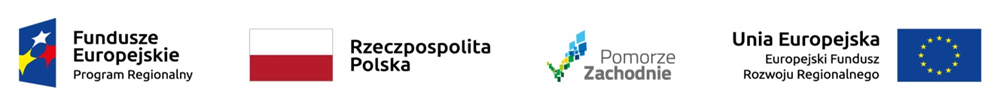 Flora roślin naczyniowych gminy Police 

Obejmuje 818 gatunków, z czego 20 gatunków na pewno wymarło, a 30 najprawdopodobniej wymarło w ciągu minionych dwóch wieków.

Na terenie gminy stwierdzono stanowiska 28 gatunków objętych ochroną prawną 
i 77 gatunków rzadkich i zagrożonych w skali regionalnej lub krajowej.

Do najbardziej ciekawych przedstawicieli miejscowej flory należą: złoć pochwolistna (rośnie 
w okolicach Przęsocina i Siedlic), włosienicznik Baudota (Karpin), storczyk męski (Przęsocin), długosz królewski (pojedyncze egz. w Puszczy Wkrzańskiej), salwinia pływająca (masowo wzdłuż Odry).
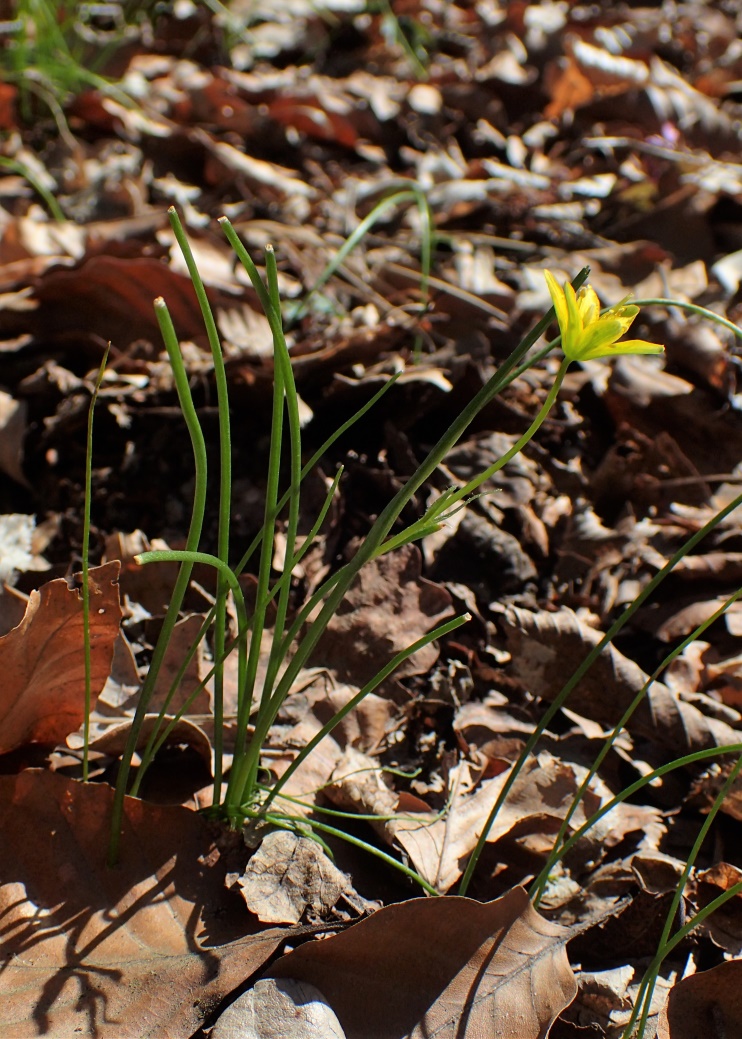 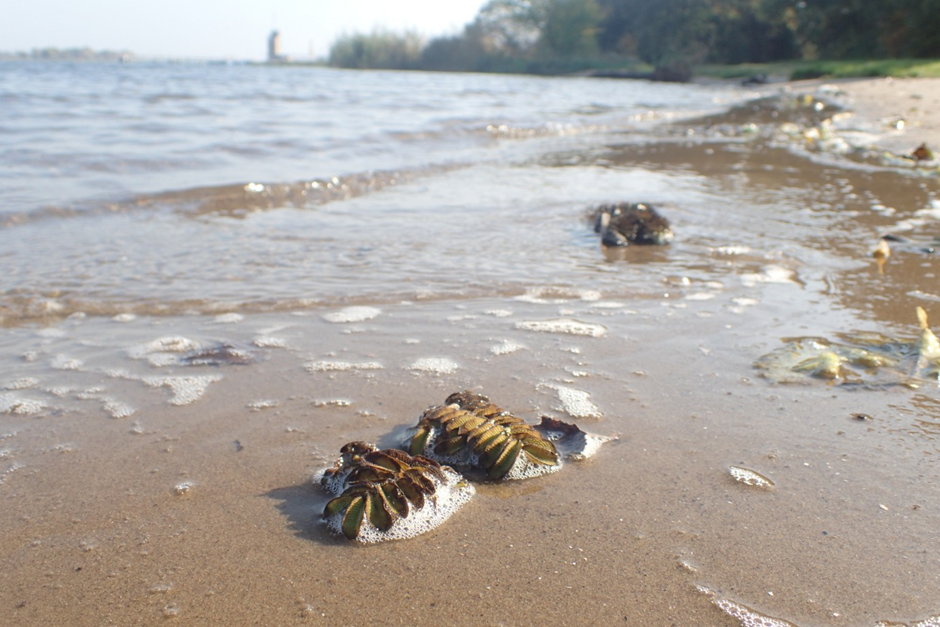 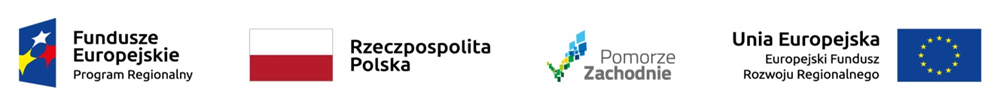 WYKAZ GATUNKÓW WYMARŁYCH NA TERENIE GMINY POLICE (FLORA)
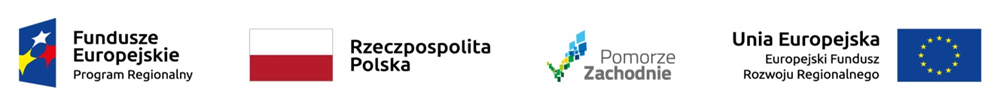 Ostoje różnorodności gatunkowej flory
Najważniejsze obszary skupiające siedliska gatunków zagrożonych i rzadziej gatunków spotykanych chronionych roślin to:
wzgórza morenowe między Przęsocinem, Siedlicami i Pilchowem,
dolina Odry i brzegi Roztoki Odrzańskiej,
torfowiska mszarne w Puszczy Wkrzańskiej, 
Jezioro Karpino i Świdwie
dolina Gunicy,
okolice Poddymina
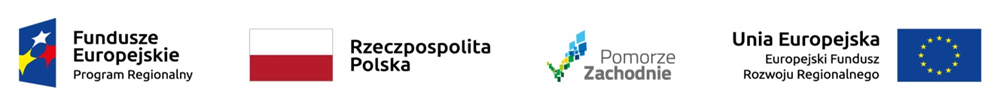 Okolice Dobieszczyna wyróżniają się obfitością porostów
Grzyby (w tym porosty) i mszaki gminy Police 

Na terenie gminy Police udokumentowano występowanie co najmniej 15 gatunków chronionych grzybów, w tym 12 porostów, 31 gatunków grzybów zagrożonych i 15 gatunków chronionych mszaków.
Stanowiska rzadziej spotykanych porostów koncentrują się na zachodnich krańcach gminy w rejonie Dobieszczyna. Istotnym siedliskiem dla grzybów są starodrzewy liściaste, natomiast dla mszaków – nieliczne w Puszczy Wkrzańskiej, ale dobrze zachowane torfowiska mszarne.
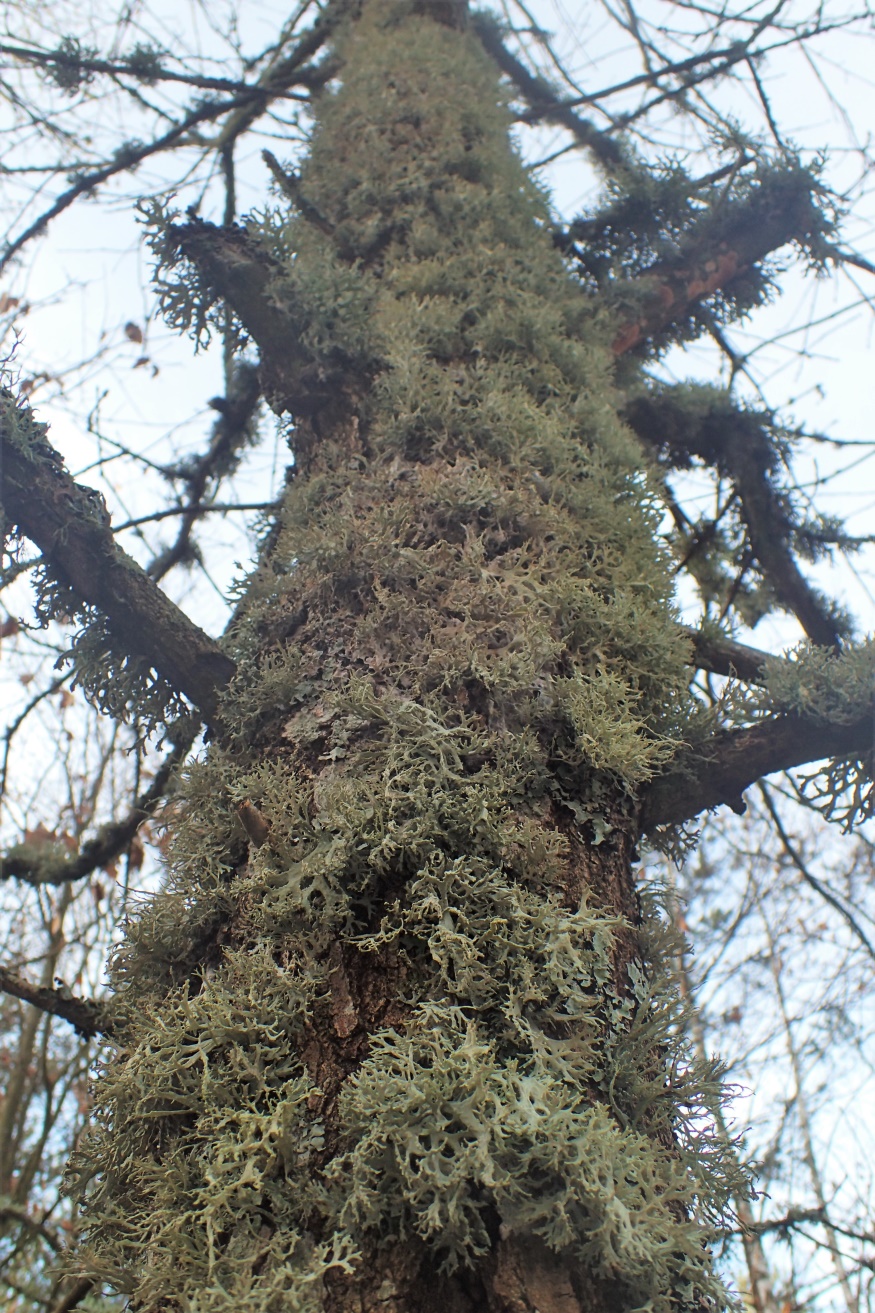 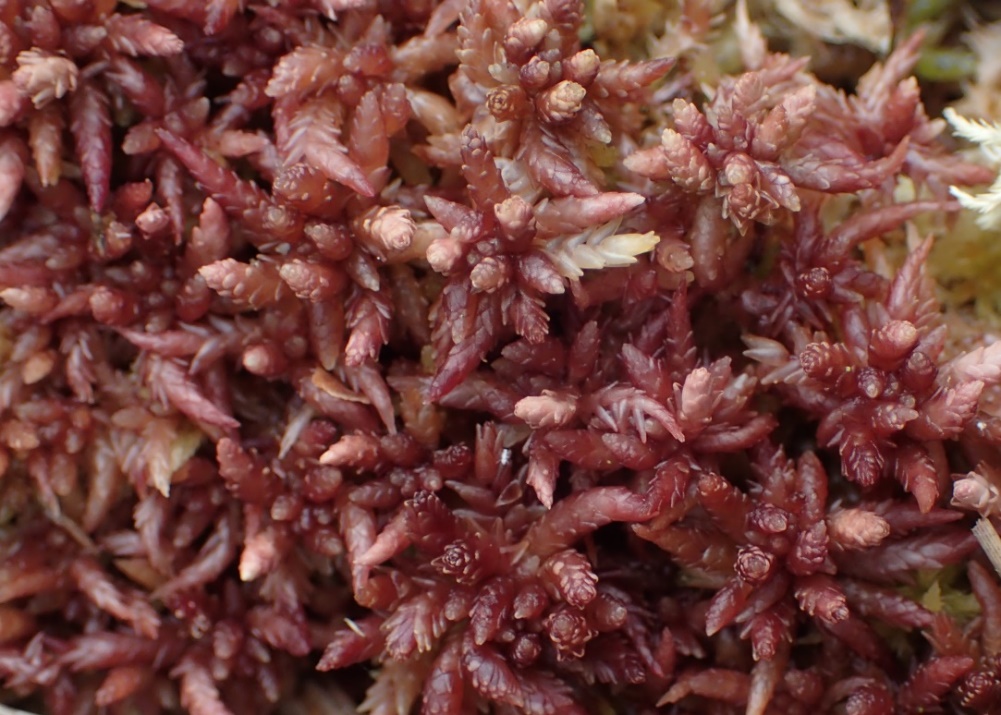 Torfowiec magellański  na torfowisku mszarnym koło Zalesia
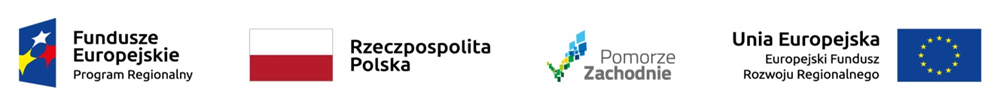 Siedliska przyrodnicze
Na terenie gminy występuje 15 typów siedlisk przyrodniczych, czyli ekosystemów zagrożonych w skali europejskiej, wymagających ochrony w sieci Natura 2000. 

Poza Zalewem Szczecińskim i wzgórzami morenowymi w południowej części gminy występują one jednak w dużym rozproszeniu i na małych powierzchniach.

Do siedlisk przyrodniczych najczęściej spotykanych należą kwaśne buczyny,  w obrębie wzniesień morenowych na południu także grądy subatlantyckie i żyzne buczyny.
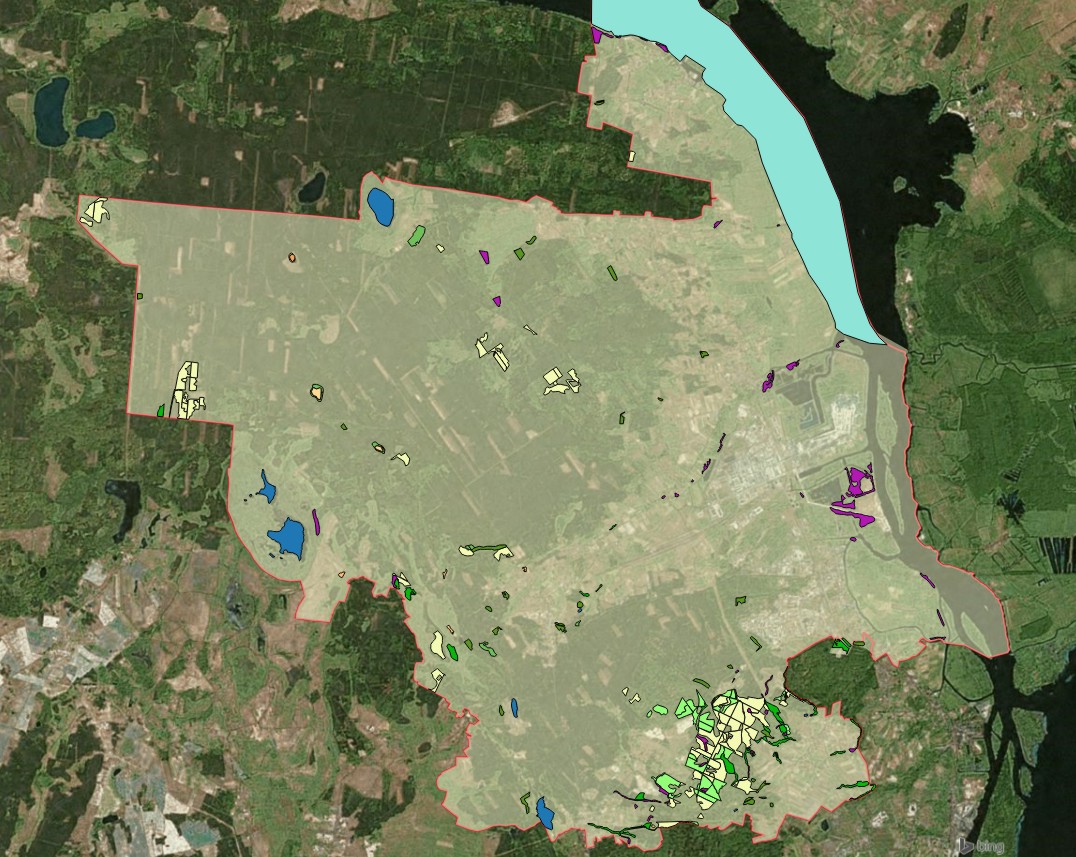 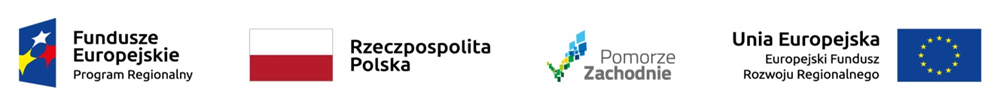 WYSTĘPOWANIE NA TERENIE GMINY SIEDLISK PRZYRODNICZYCH WYMIENIONYCH W ZAŁĄCZNIKU I TZW. DYREKTYWY SIEDLISKOWEJ
1150 Laguny przybrzeżne 
2330 Wydmy śródlądowe z murawami napiaskowymi (Corynephorus, Agrostis)
3150 Starorzecza i naturalne eutroficzne zbiorniki wodne ze zbiorowiskami z Nympheion, Potamion
3160 Naturalne, dystroficzne zbiorniki wodne
4030 Suche wrzosowiska (Calluno-Genistion, Pohlio-Callunion, Calluno-Arctostaphylion)
6430 Ziołorośla górskie (Adenostylion alliariae) i ziołorośla nadrzeczne (Convolvuletalia sepium)
6510 Niżowe i górskie świeże łąki użytkowane ekstensywnie (Arrhenatherion elatioris)
7110 Torfowiska wysokie z roślinnością torfotwórczą (żywe)*
7140 Torfowiska przejściowe i trzęsawiska (przeważnie z roślinnością z Scheuchzerio-Caricetea)
9110 Kwaśne buczyny (Luzulo-Fagenion)
9130 Żyzne buczyny (Dentario glandulosae-Fagenion, Galio odorati-Fagenion)
9160 Grąd subatlantycki (Stellario-Carpinetum)
9190 Kwaśne dąbrowy (Quercion robori-petraeae)
91D0 bory i lasy bagienne (Vaccinio uliginosi-Betuletum pubescentis, Vaccinio uliginosi-Pinetum, Pino mugo-Sphagnetum, Sphagno girgensohnii-Piceetum i brzozowo-sosnowe bagienne lasy borealne)*
91E0 Łęgi wierzbowe, topolowe, olszowe i jesionowe (Salicetum albo-fragilis, Populetum albae, Alnenion glutinoso-incanae) i olsy źródliskowe
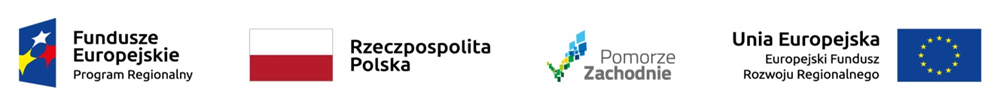 Pomniki przyrody: 12 istniejących (czerwone punkty), 32 proponowane (zielone punkty)
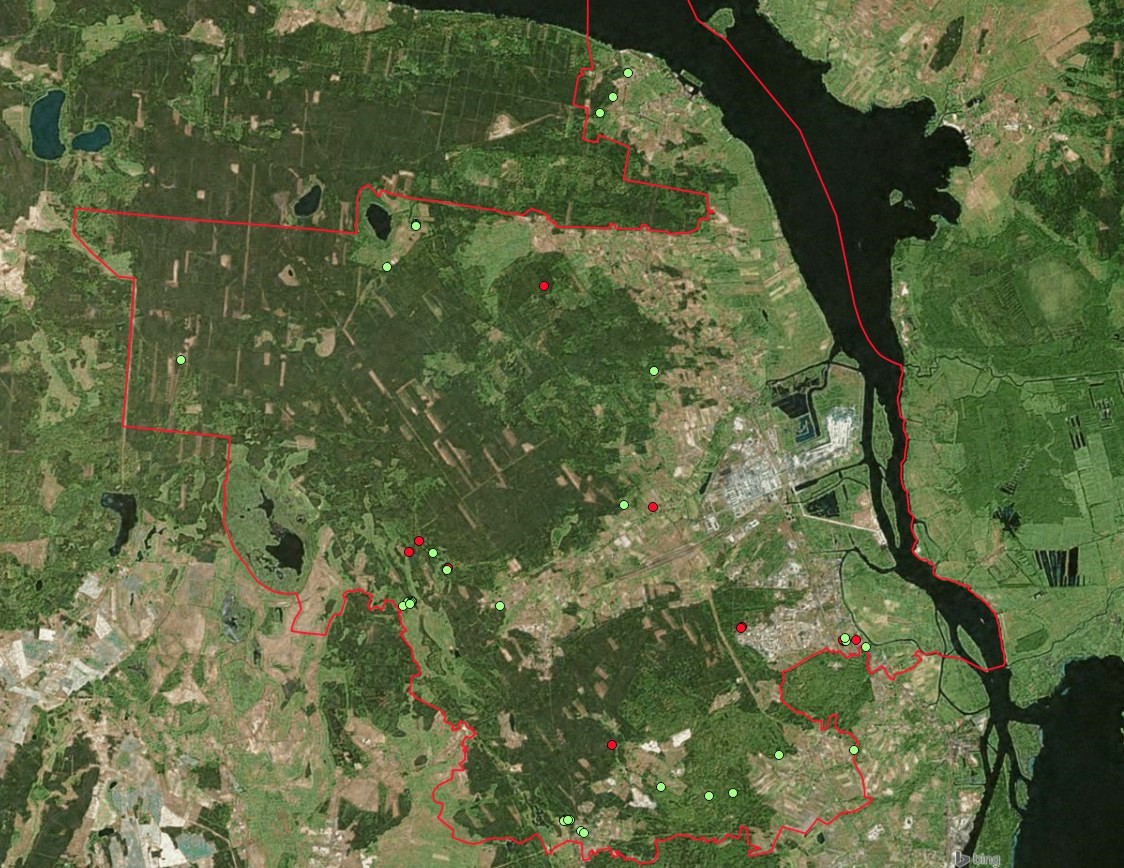 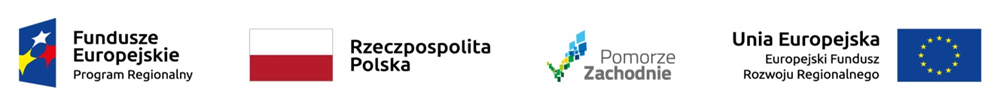 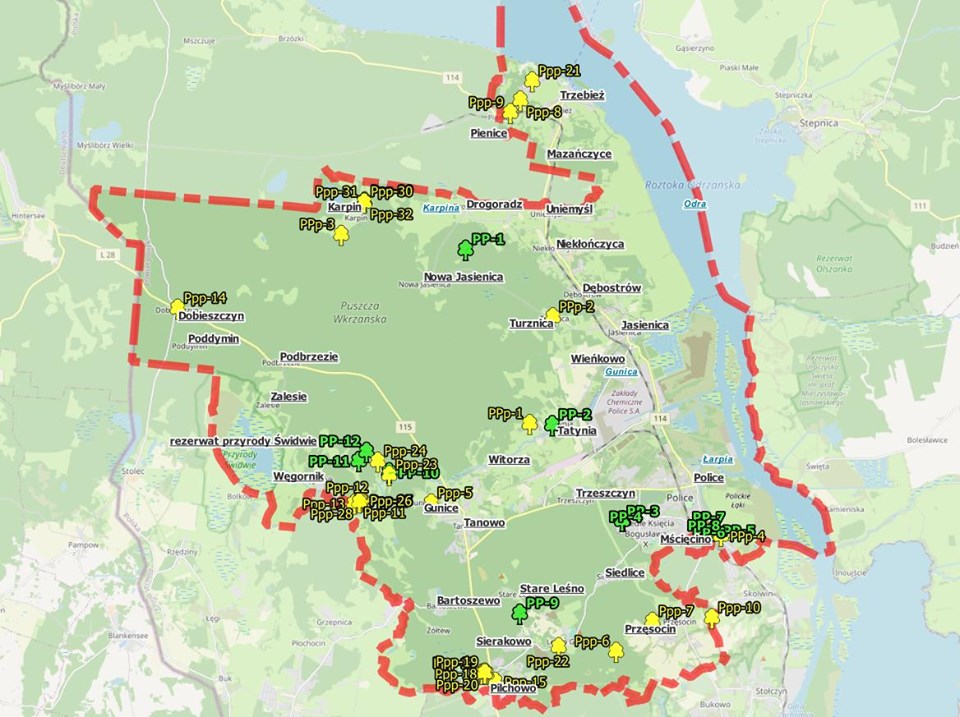 Istniejące i proponowane pomniki przyrody
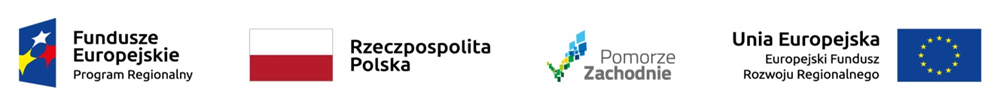 Istniejące pomniki przyrody
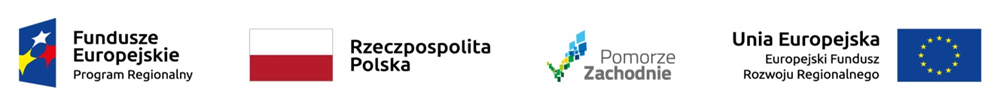 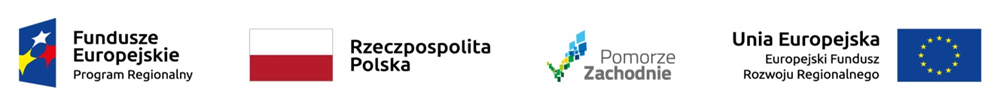 Drzewa kwalifikujące się do ochrony w formie pomników przyrody na terenie gminy Police
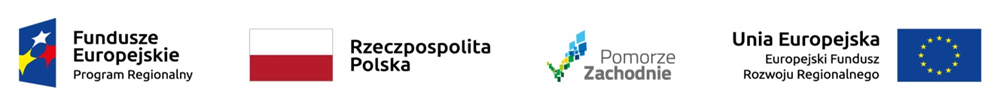 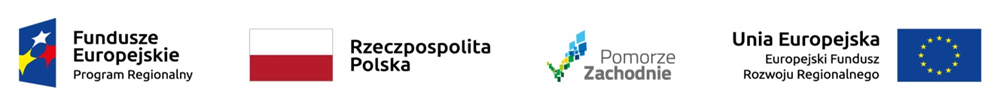 1 Ze względu na stan zdrowotny i lokalizację drzewo nie powinno być obejmowane ochroną prawną.
2 Ze względu na stan zdrowotny i lokalizację drzewo nie powinno być obejmowane ochroną prawną.
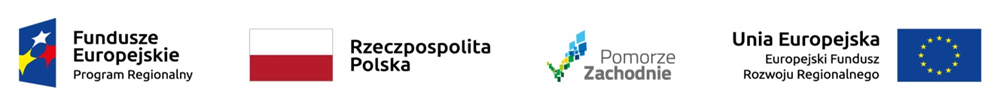 FAUNA GMINY NA TLE FAUNY WOJEWÓDZTWA ZACHODNIOPOMORSKIEGO

W porównaniu z innymi gminami fauna gminy Police odznacza się bardzo dużą różnorodnością. Wpływ na to ma przede wszystkim obecność w granicach gminy jez. Świdwie i Odry wraz z wyspami i terenami przyległymi. Na duże zróżnicowanie faunistyczne wpływa również obecność wielu mniejszych rzek i cieków, obecność jezior – Karpino, bagien i oczek wodnych, parków oraz leżącej częściowo w granicach gminy Puszczy Wkrzańskiej. Rzeka Odra to jeden z najważniejszych korytarzy ekologicznych w Polsce.
	Pomimo tego, że w ciągu ostatnich lat z gminy wycofała się część gatunków zwierząt – w wyniku przede wszystkim intensywnej zabudowy, niszczenia lub znacznego przekształcania zbiorników wodnych, zaniechania uprawy pól, łąk i pastwisk – gmina Police charakteryzuje się w dalszym ciągu bardzo dużym zróżnicowaniem gatunkowym.
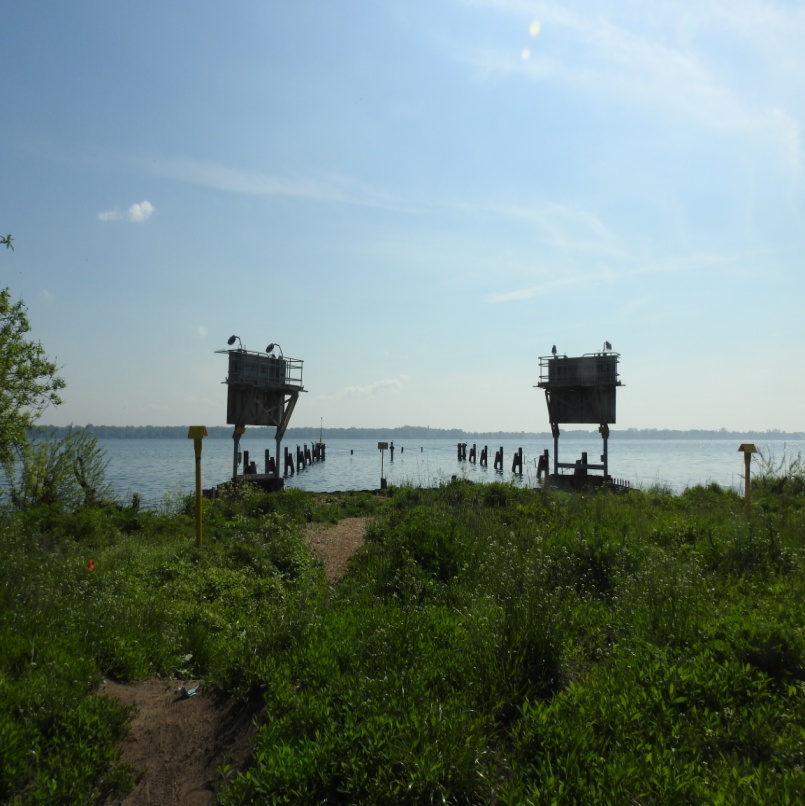 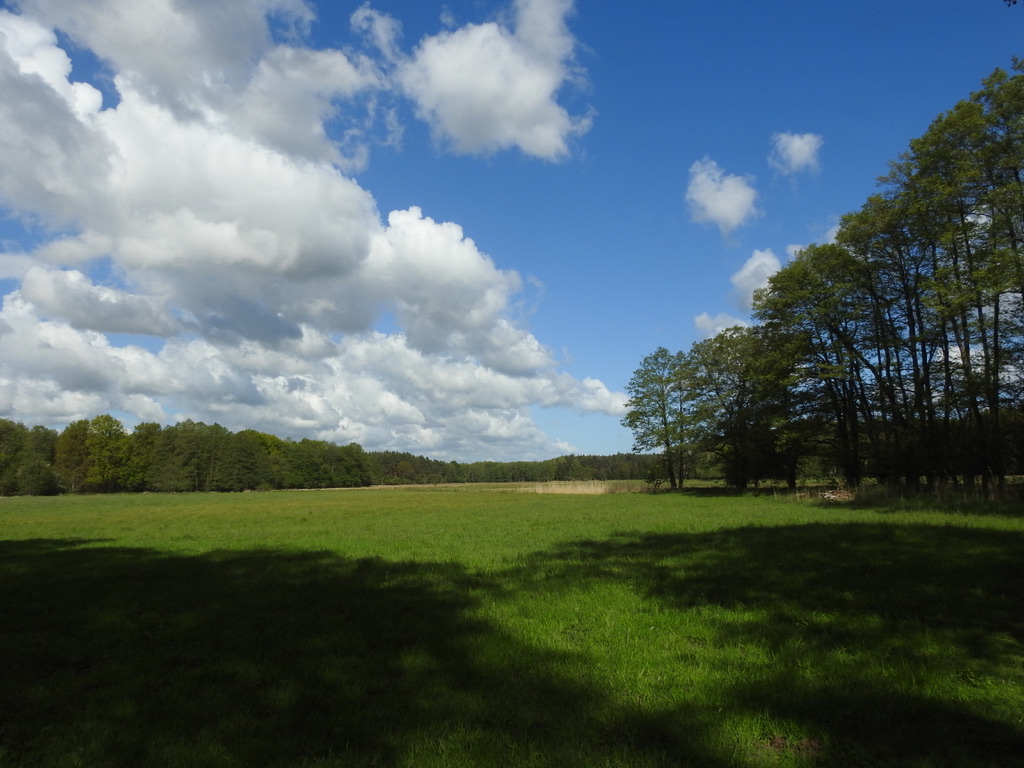 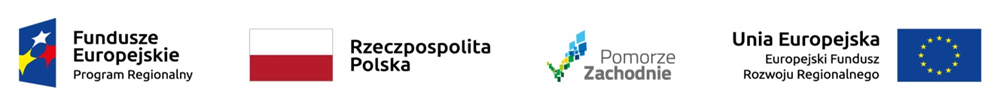 FAUNISTYCZNA WARTOŚĆ GMINY POLICE 

Inwentaryzacja przyrodnicza przeprowadzona w obrębie Gminy Police, uzupełniona danymi z literatury oraz stron internetowych dostarczyła bogatych informacji o jej walorach faunistycznych. W obszarze gminy zlokalizowano cenne faunistycznie obszary, dla których zaproponowano formy ochronne. Gmina Police stanowi obszar o bardzo dużych walorach faunistycznych. O bogactwie fauny świadczą stwierdzone cenne gatunki zwierząt m.in. bąk, derkacz, zielonka, kropiatka, błotniak stawowy, żuraw, rybitwa rzeczna i gąsiorek. Na obszarze Gminy Police opisano: 
24 gatunki bezkręgowców;
20 gatunków płazów i gadów,
246 gatunków ptaków, w tym ujętych w Załączniku I Dyrektywy Ptasiej, ujętych w Polskiej Czerwonej Księdze Zwierząt oraz objętych ochroną strefową,
39 gatunków ssaków, w tym gatunków ujętych w Załączniku II Dyrektywy Siedliskowej.
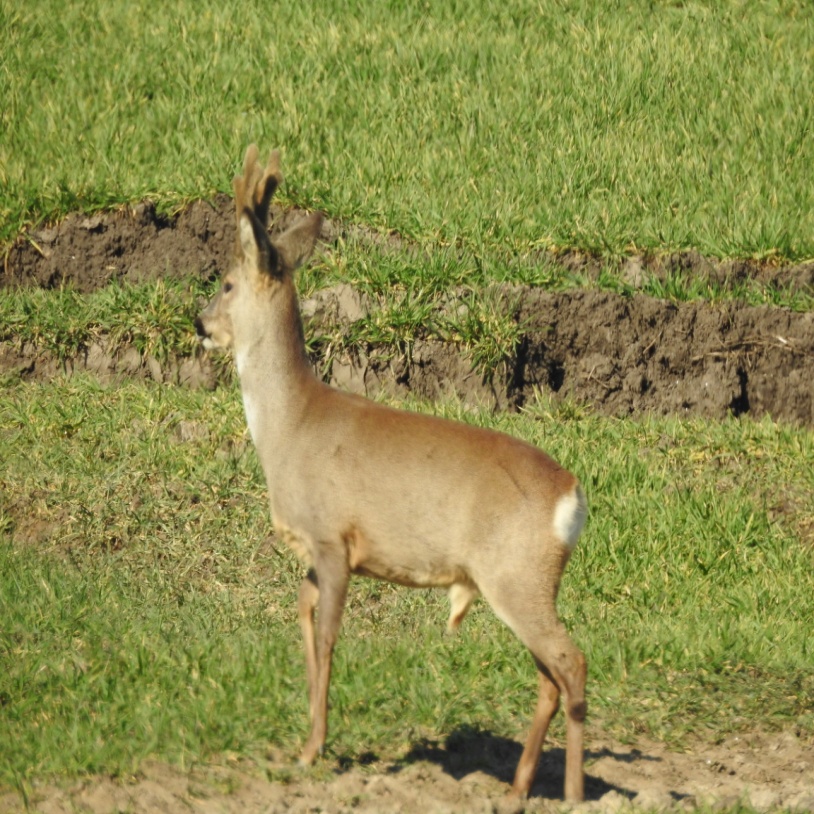 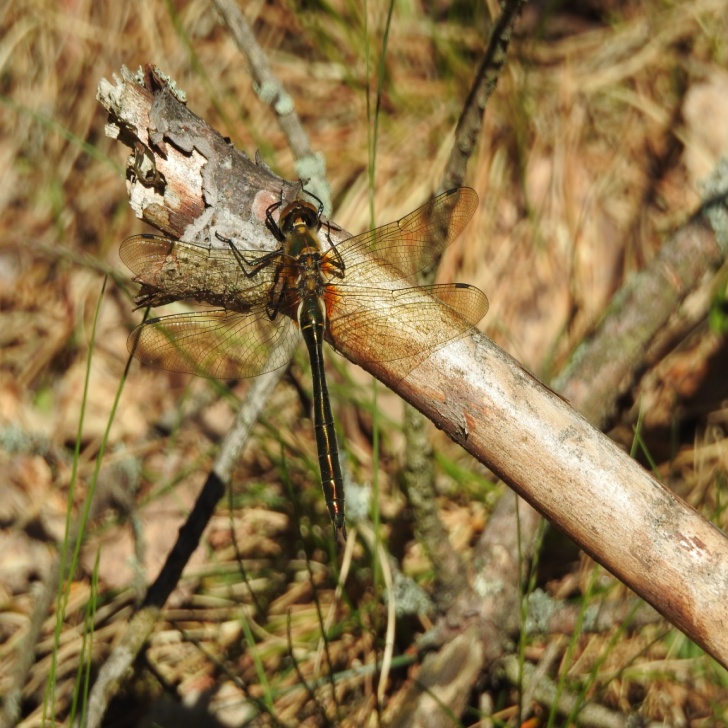 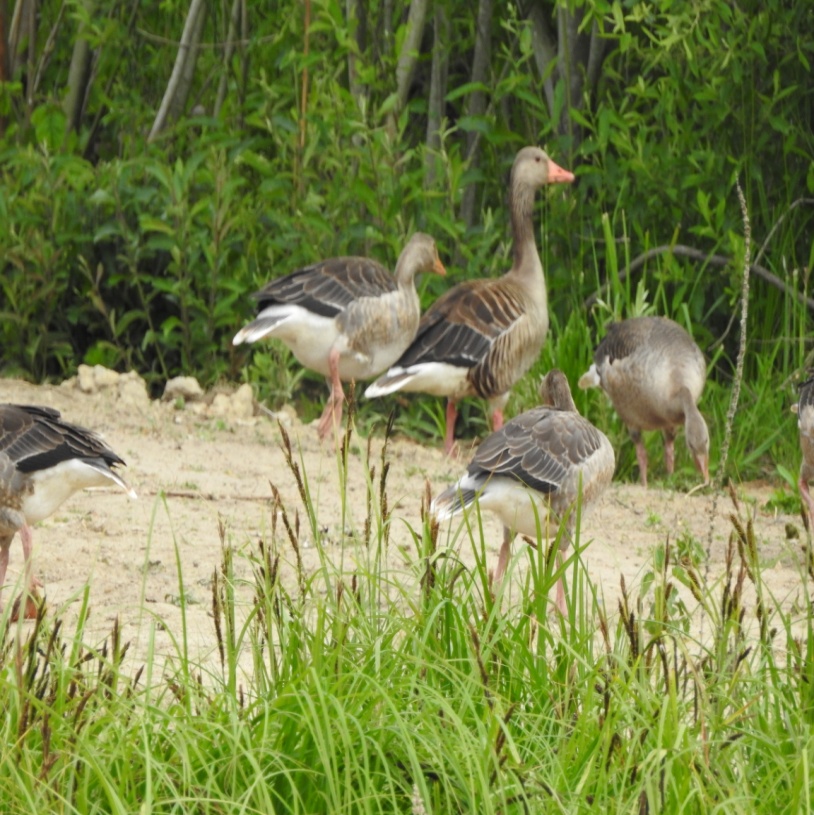 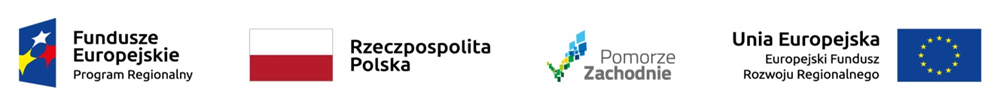 CHARAKTERYSTYKA FAUNY WYMARŁEJ NA TERENIE GMINY

Żagnica zielona Aeshna viridis – podawana w poprzedniej waloryzacji przyrodniczej. Od tego czasu brak stwierdzeń.
Żaba zwinka Rana dalmatiana - błędne oznaczenie gatunku przy podawaniu stwierdzenia w poprzedniej waloryzacji przyrodniczej.
Gniewosz plamisty Coronella austriaca – w poprzedniej waloryzacji podawano stanowiska z literatury. Od tego czasu brak jakichkolwiek stwierdzeń gatunku w obrębie gminy.
Bocian czarny Ciconia nigra – brak stwierdzeń o lęgach od lat 80. XX w.
Podgorzałka Aythya nyroca – brak danych o lęgach od lat 70. XX w.
Świstun Mareca penelope – brak danych o lęgach od 1970 r.
Błotniak łąkowy Circus pygargus – brak danych o lęgach od lat 70 XX w.
Błotniak zbożowy Circus cyaneus – brak danych o lęgach od lat 80. XX w.
Rybołów Pandion haliaetus – brak danych o lęgach prawdopodobnie od 20 lat.
Sieweczka obrożna Charadrius hiaticula – brak danych o lęgach od 1992 r.
Kulik wielki Numenius arquata – brak danych o lęgach od co najmniej kilkunastu lat.
Mewa mała Hydrocoloeusminutus – brak danych o lęgach od około 20 lat.
Rybitwa białoczelna Sternula albifrons– brak danych o lęgach od ponad 20 lat.
Rybitwa czarna Chlidonias niger – od ponad 10 lat brak danych o lęgach.
Rybitwa rzeczna Sterna hirundo – brak danych o lęgach od kilku lat.
Turkawka Streptopelia turtur – brak danych o lęgach od 30 lat.
Pójdźka Athene noctua – brak danych o lęgach od 1993 r.
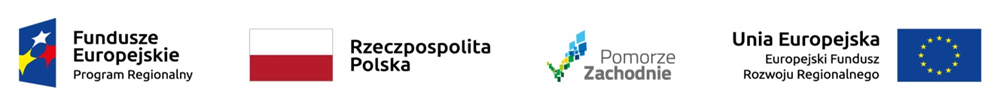 CHARAKTERYSTYKA FAUNY WYMARŁEJ NA TERENIE GMINY

Wodniczka Acrocephalus paludicola – brak danych o lęgach od połowy lat 90 XX w.
Ortolan Emberiza hortulana – brak danych o lęgach od końca lat 90. XX w.
Perkoz rdzawoszyi Podiceps grisegena – w ostatnich latach brak stwierdzeń o lęgach.
Zausznik Podiceps nigricollis – w ostatnich latach brak stwierdzeń o lęgach.
Cyraneczka Anas crecca – prawdopodobnie nie przystępuje do lęgów w obrębie gminy.
Płaskonos Spatula clypeata – prawdopodobnie w ostatnich latach nie przystępuje do lęgów w obrębie gminy.
Kobuz Falco subbuteo – brak danych o lęgach od lat 90. XX w.
Sieweczka rzeczna Chardrius dubius - prawdopodobnie w ostatnich latach nie przystępuje do lęgów w obrębie gminy.
Krwawodziób Tringa totanus – od poprzedniej waloryzacji przyrodniczej brak danych o lęgach.
Rycyk Limosa limosa - prawdopodobnie w ostatnich latach nie przystępuje do lęgów w obrębie gminy.
Samotnik Tringa ochropus - prawdopodobnie nie przystępuje do lęgów w obrębie gminy.
Mewa siwa Larus canus - prawdopodobnie nie przystępuje do lęgów w obrębie gminy.
Płomykówka Tyto alba - prawdopodobnie nie przystępuje do lęgów w obrębie gminy.
Dudek Upupa epops - prawdopodobnie nie przystępuje do lęgów w obrębie gminy.
Droździk Turdus iliacus. Brak danych o lęgach od 1990 r.
Czyż Spinus spinus – brak danych o lęgach od połowy lat 90 XX w.
Krzyżodziób świerkowy Loxia curvirostra - prawdopodobnie nie przystępuje do lęgów w obrębie gminy.
Grzebiuszka ziemna Pelobates fuscus - brak stwierdzeń od poprzedniej waloryzacji.
Ropucha paskówka Epidalea calamita – brak stwierdzeń od poprzedniej waloryzacji.
Ropucha zielona Pseudepidalea viridis - brak stwierdzeń od poprzedniej waloryzacji.
Rzekotka drzewna Hyla arborea - brak stwierdzeń od poprzedniej waloryzacji.
Żmija zygzakowata Vipera berus - brak stwierdzeń od poprzedniej waloryzacji.
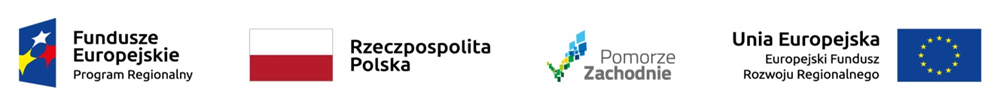 NAJISTOTNIEJSZE MIEJSCA WYSTĘPOWANIA FAUNY
Rezerwat przyrody „Świdwie” (ptaki, płazy, ssaki);
Proponowany użytek ekologiczny „Staw Goślicki” (płazy);
Proponowany użytek ekologiczny „Pilchowskie Mokradła” (ptaki, płazy);
Odstojniki przy zakładach chemicznych Police (ptaki, płazy, ssaki);
Odra oraz Roztoka Odrzańska – ptaki;
Obszar Natura 2000 PLH 320015 Police – Kanały (nietoperze).
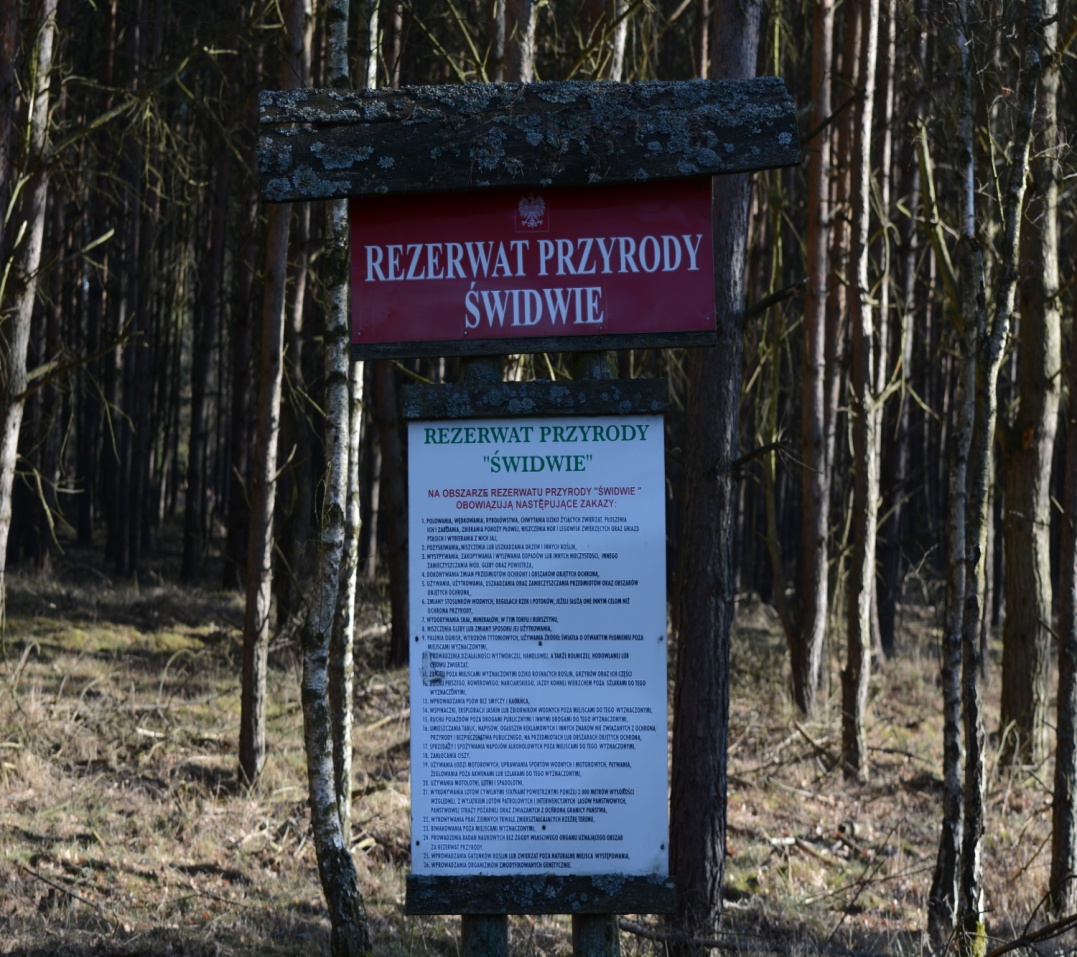 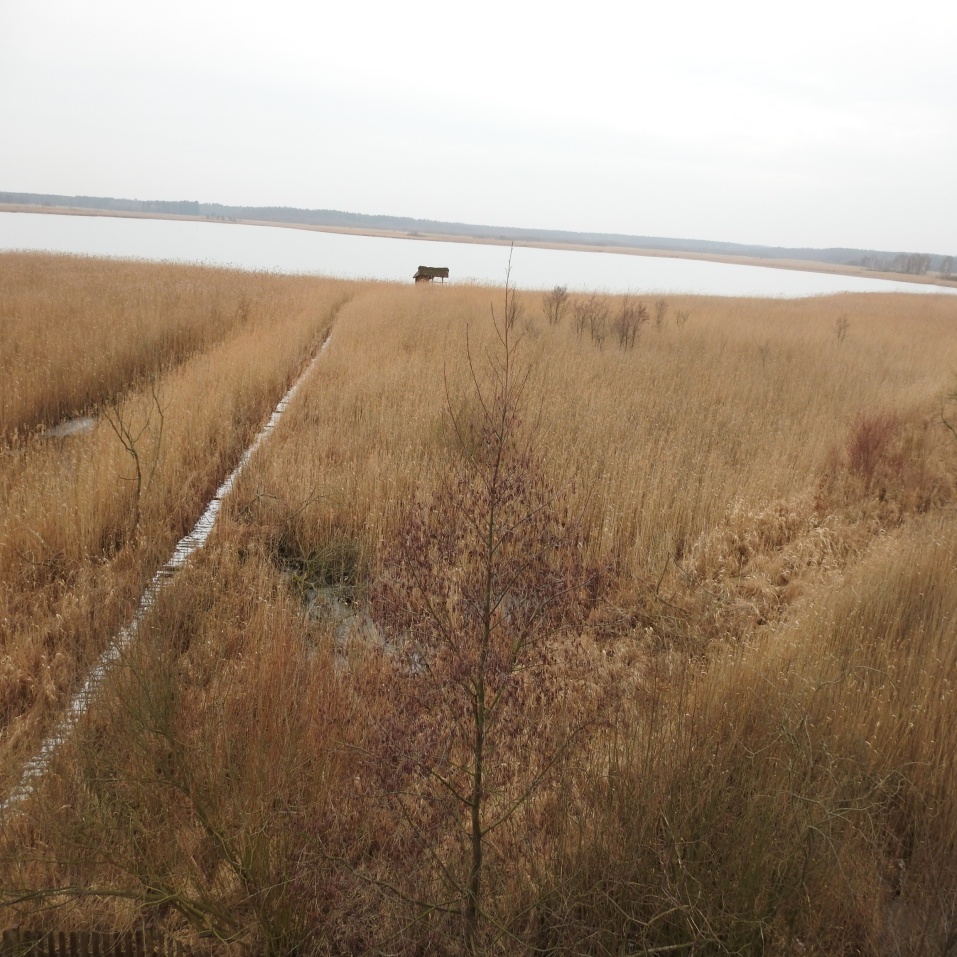 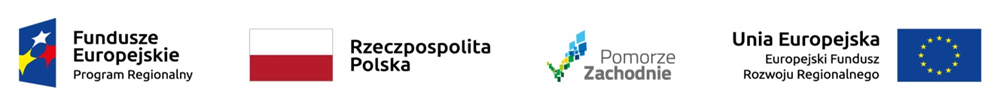 NAJCENNIEJSZE GATUNKI ZWIERZĄT
Do najcenniejszych gatunków zwierząt przystępujących do rozrodu w obrębie gminy Police zaliczamy:

Kumak nizinny Bombina bombina
Bąk Botaurus stellaris
Ohar Tadorna tadorna
Błotniak stawowy Circus aeruginosus
Sokół wędrowny Falco peregrinus
Derkacz Crex crex
Kropiatka Porzana porzana
Zielonka Zapornia parva
Rybitwa rzeczna Sterna hirundo
Zimorodek Alcedo atthis
Dzięcioł czarny  Dryocopus martius
Dzięcioł średni Dendrocoptes medius
Podróżniczek Luscinia svecica
Jarzębatka Curruca nisoria
Wąsatka Panurus biarmicus
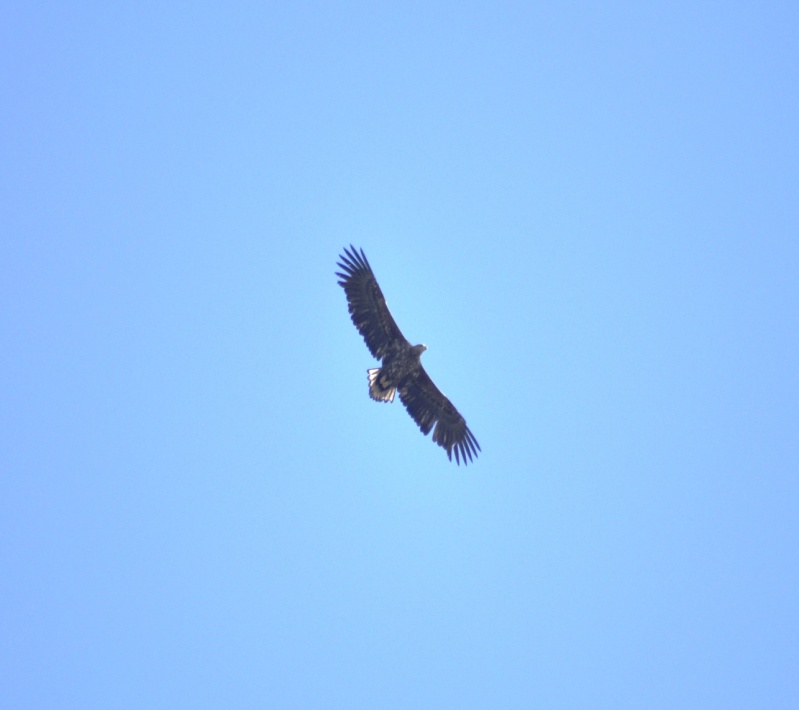 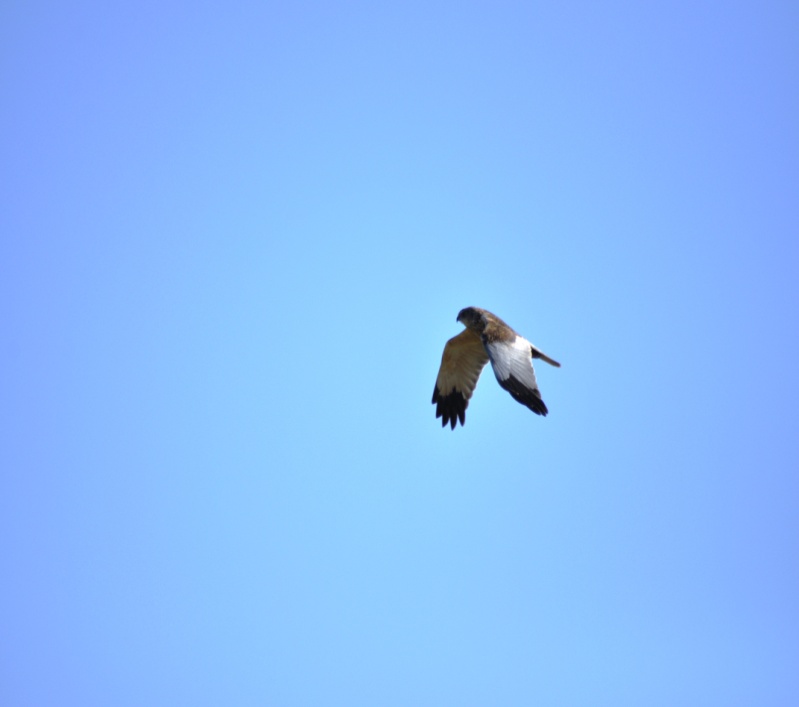 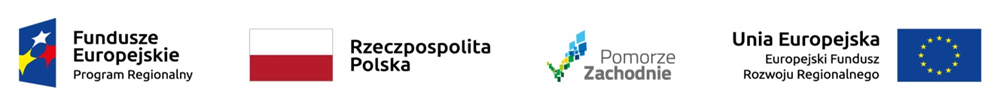 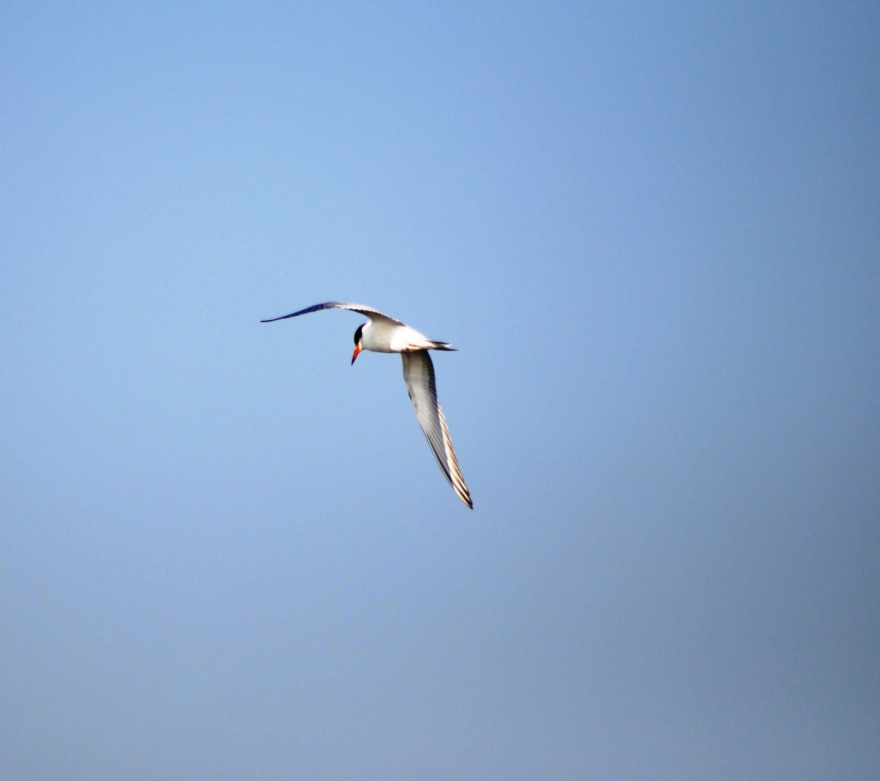 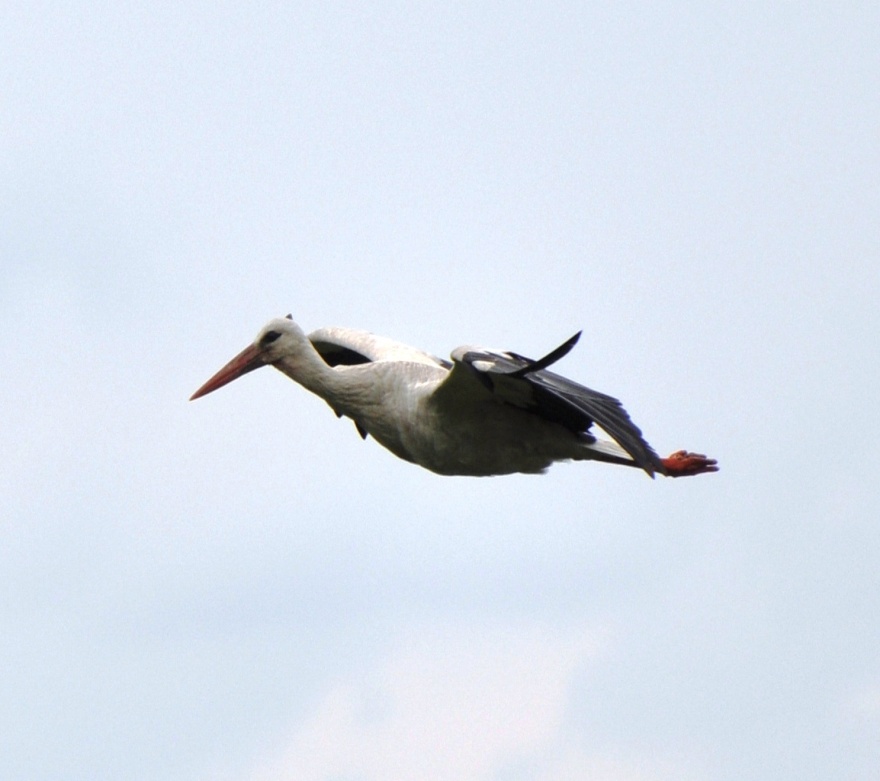 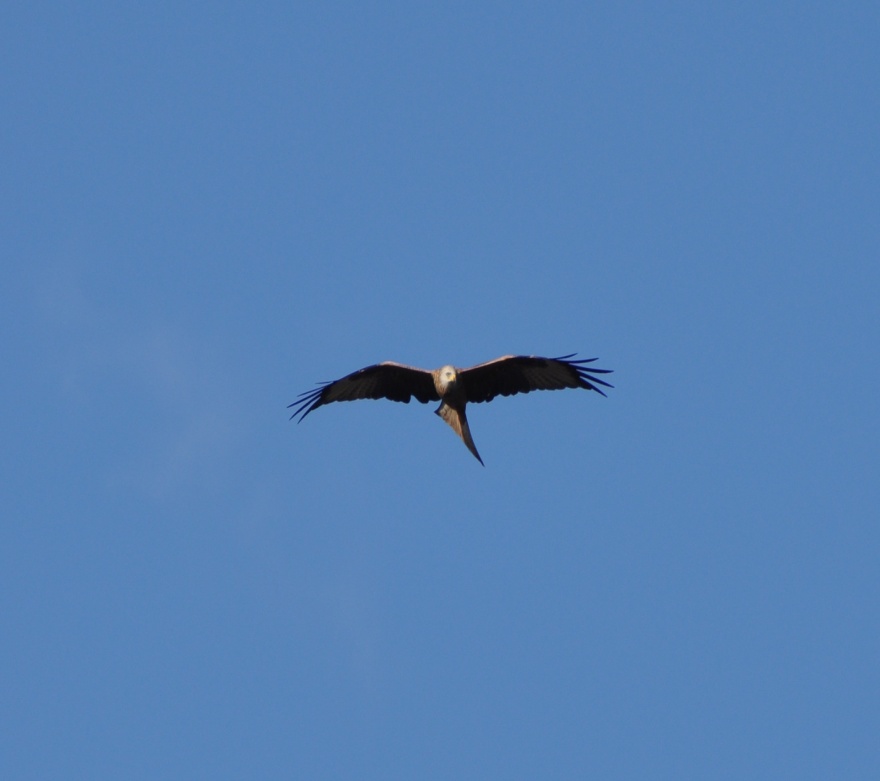 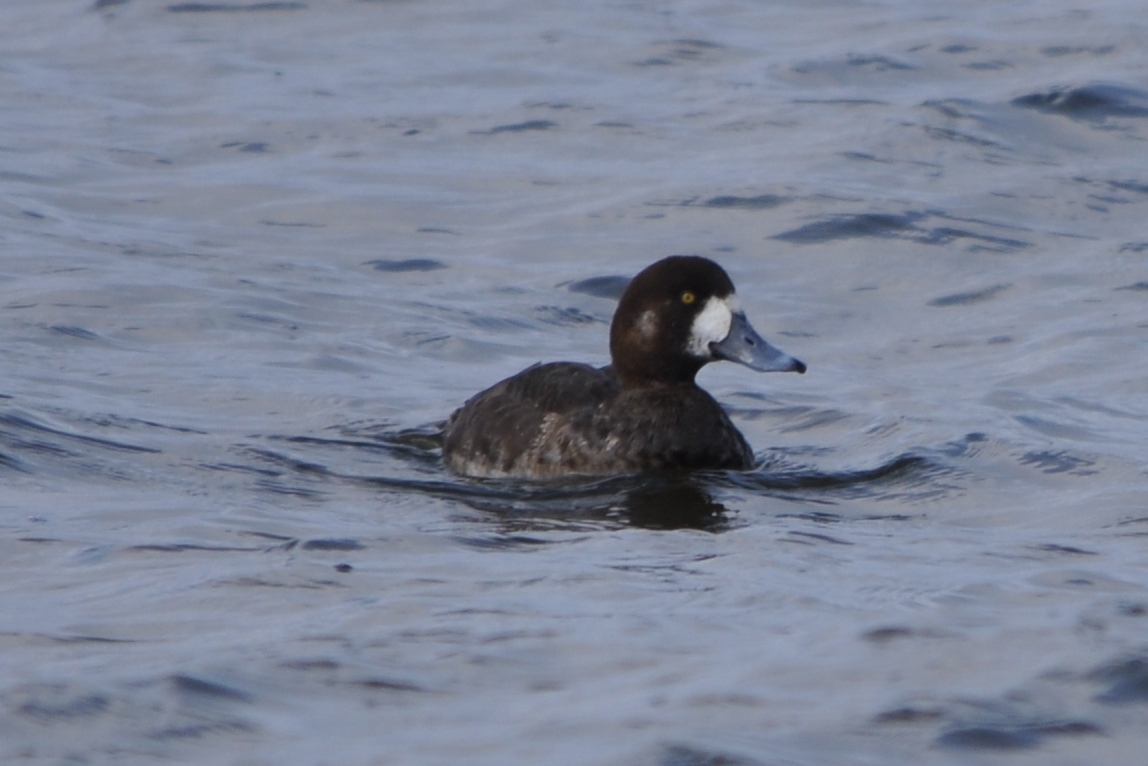 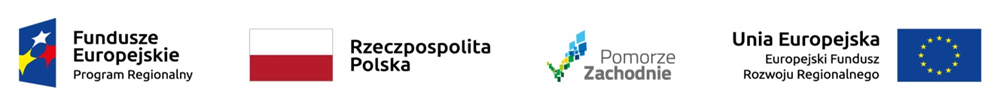 OBSZARY CENNE POD WZGLĘDEM FAUNY, WYMAGAJĄCE PODJĘCIA DZIAŁAŃ OCHRONNYCH
	
Wszystkie wykazane jako proponowane do objęcia ochroną obszary wymagają podjęcia działań polegających na objęciu ich prawną ochroną. Ponadto niezbędne jest, po ich powołaniu, egzekwowanie zakazów wprowadzonych na tych obszarach. Działania ochronne na obszarach cennych faunistycznie wymagają sporządzenia opinii dla każdego z nich z osobna z uwzględnieniem działań ochronnych dot. cennych gatunków flory oraz siedlisk przyrodniczych. Samo powołanie obszarów chronionych nie niesie za sobą wymiernych skutków w zakresie zachowania lokalnych populacji cennych gatunków zwierząt.
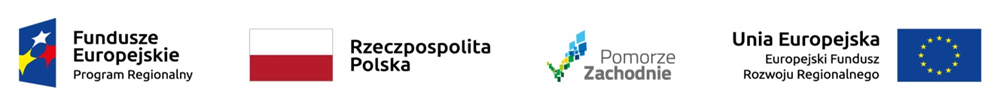 GŁÓWNE ZASOBY PRZYRODY NIEOŻYWIONEJ I KRAJOBRAZU GMINY
Udział terenów leśnych
	Powierzchnia gminy ok. 50 % stanowią lasy. Tworzą one kompleks leśny zwany Puszczą Wkrzańską występują tu głównie bory. Występuje tu także starodrzew bukowy. 

Rozległe tereny łąkowe; Łąki i użytki zielone położne w pasie miejscowości Uniemyśl-Drogoradz do Karpina w dolinie Karpiny oraz w pasie miejscowości Wieńkowo - Tatynia do Węgornika, tereny łąkowe wokół historycznej zabudowy Przęsocina. 
Istotnym elementem krajobrazu gminy są dość liczne aleje drzew.

Wody - sieć rzeczną gminy tworzy przede wszystkim Roztoka Odrzańska z Zalewem Szczecińskimi i rzeką Odrą. Dolina Dolnej Odry na terenie gminy Police stanowi wschodnią granicę Puszczy Wkrzańskiej. Ponadto znaczenie dla gminy mają rzeka Gunica i Karpina. 

Środowisko kulturowe:
teren dawnej fabryki benzyny syntetycznej w Policach
dawny obóz Stutthof, obecnie miasteczko rzemieślnicze w Mścięcinie ;
obecność zabytkowych budowli i układów urbanistycznych wsi (obiekty sakralne/mieszkalne/użyteczności publicznej)
 ruiny klasztoru Augustianów w Jasienicy.
zachowane dawne cmentarze ewangelickie lub ich ślady. 
obecność zabytkowych budowli i układów urbanistycznych wsi. Zachowane układy ruralistyczne miejscowości Drogoradz, Niekłończyca, Pilchowo, Przęsocin, Siedlice, Tatynia, Trzebież, Uniemyśl. Zachowane fragmenty układów miejskich w Policach.

Rzeźba terenu południowego obszaru Puszczy Wkrzańskiej: wysokie walory krajobrazowe. Wąwozami płyną strumienie i potoki miejscami przyjmujące charakter górski. 

Rezerwat przyrody „Świdwie” o międzynarodowym znaczeniu - obejmujący  obszar jeziora, lasów, gruntów ornych i pastwisk oraz nieużytki.
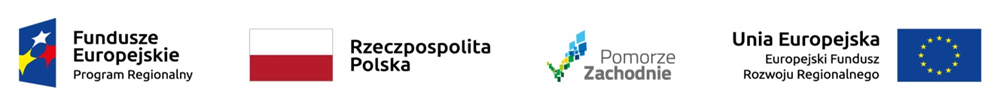 CHARAKTERYSTYKA RZEŹBY TERENU
Mezoregiony a ukształtowanie rzeźby terenu:
 równina rzeczno - rozlewiskowa (Równina Wkrzańska), urozmaicona pagórkami i zagłębieniami gównie od zachodniego przebiegu

 Wzniesienia Szczecińskie -wzniesienia morenowe, położona jest na wysokościach 50 – do ponad 100 m n.p.m.,

 Dolina dolnej Odry – tereny nadrzeczne i obszaru Zalewu Szczecińskiego o najniższych rzędnych terenu
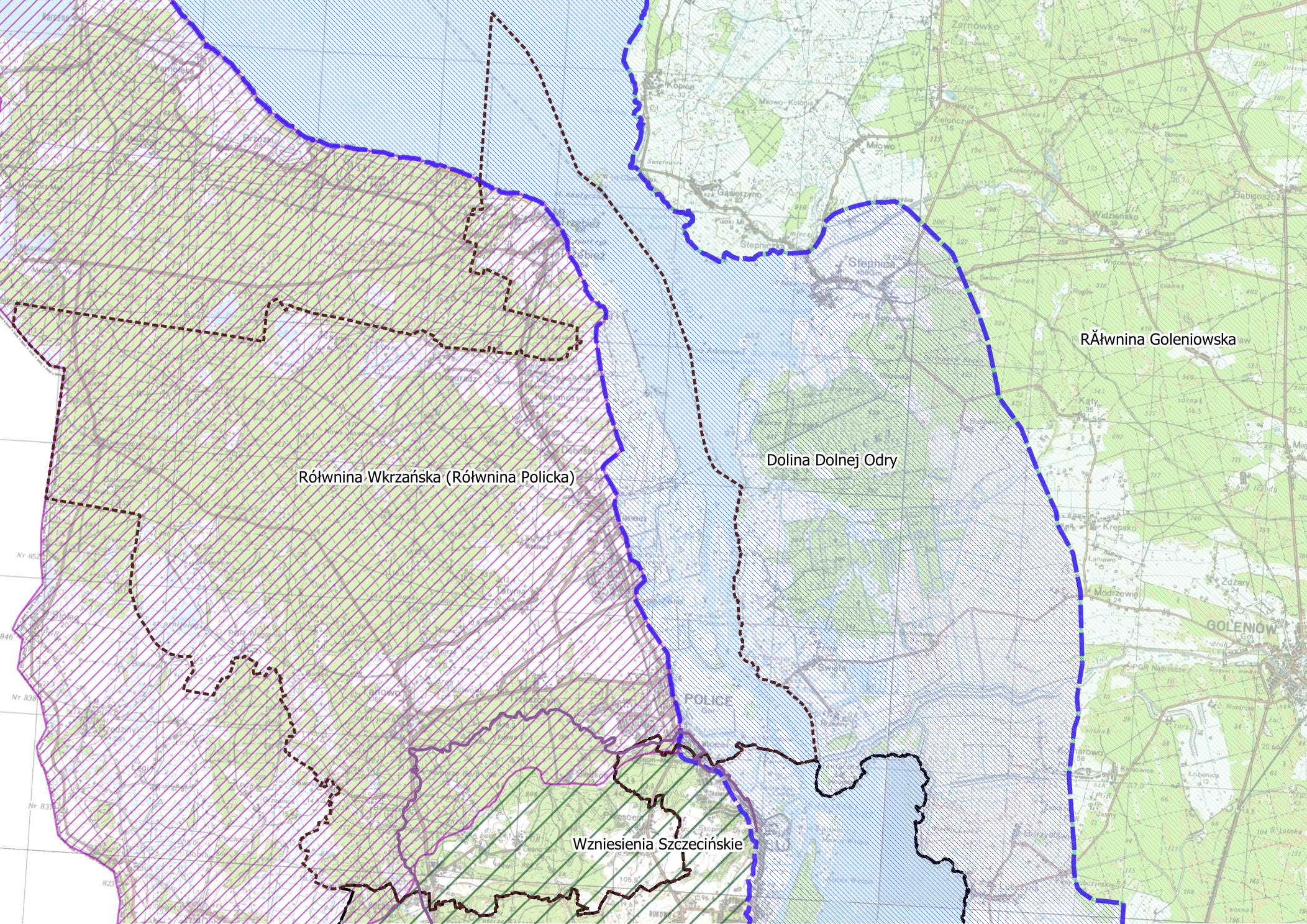 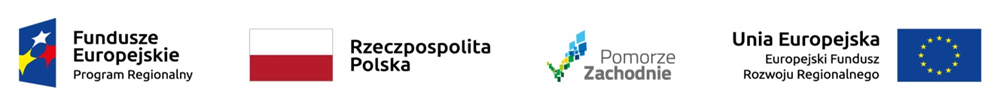 RZEŹBA TERENU
Tereny łąkowe, okolice Karpina
Ukształtowanie terenu jest dość jednostajne w obrębie Równiny Wkrzańskiej. 
Przesłony widokowe na II /III planie widokowym tworzą głównie lasy
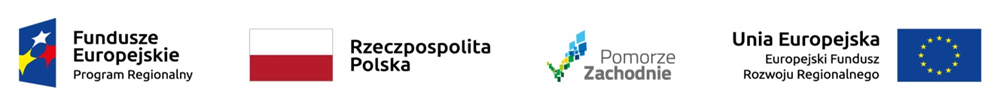 RZEŹBA TERENU
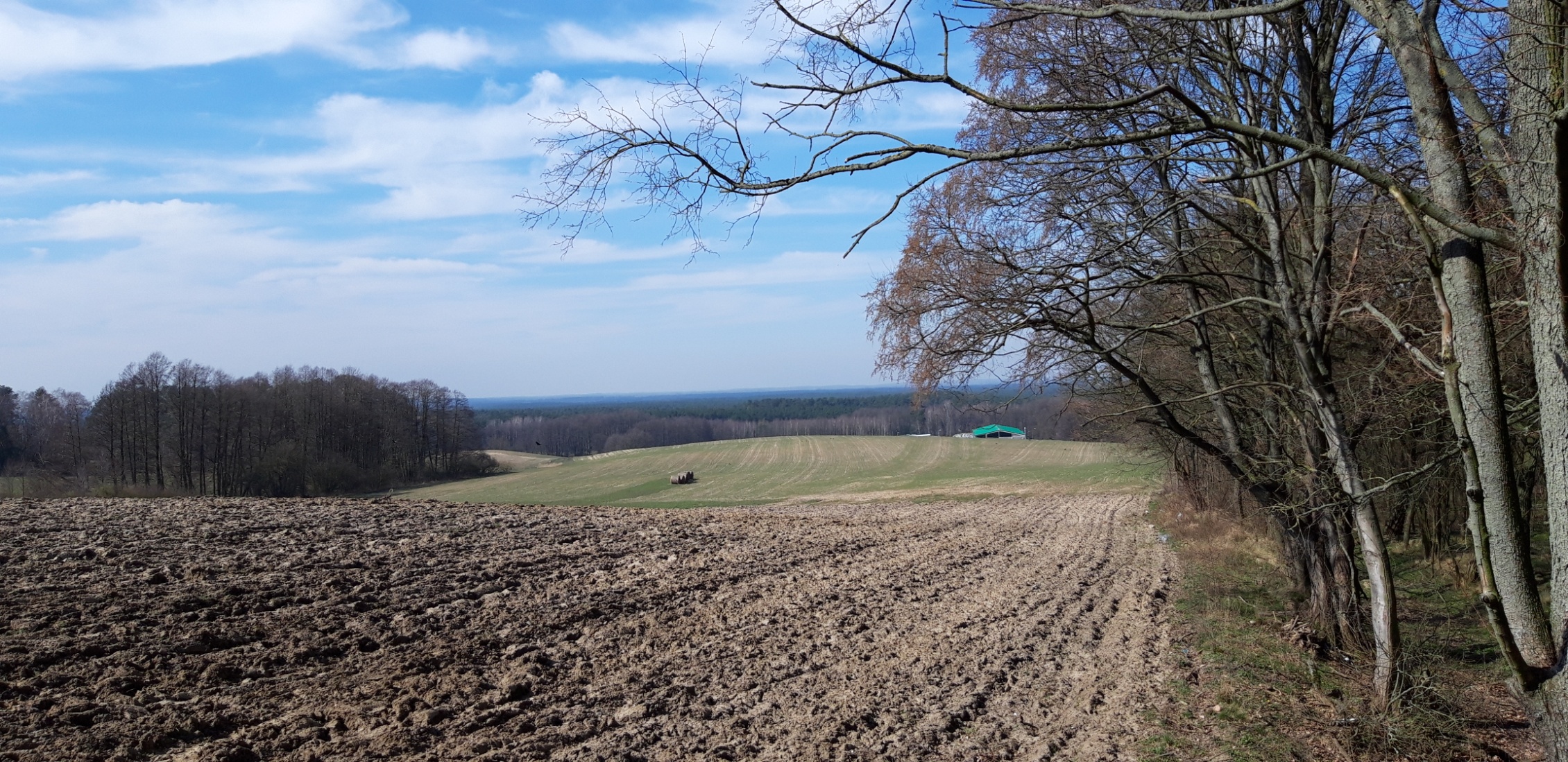 Zróżnicowana forma rzeźby terenu z dalekim wglądem widokowym, okolice Leśna Górnego,
widok w kierunku północno-zachodnim. Podobne warunki występują w rejonie Pilchowa
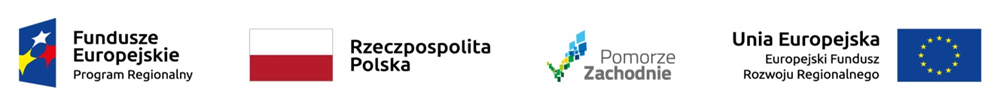 RZEŹBA TERENU
Tereny łąkowe, polderów na rzeką Odrą
Obszar leśny 
o zróżnicowanej rzeźbie
Dolina Dolnej Odry o dużej rozległości widokowej, 
fot. obok – kompleks leśny Puszczy Wkrzańskiej, południowa część gminy
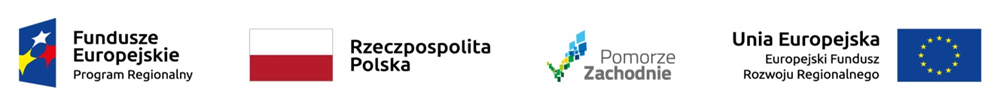 TERENY LEŚNE
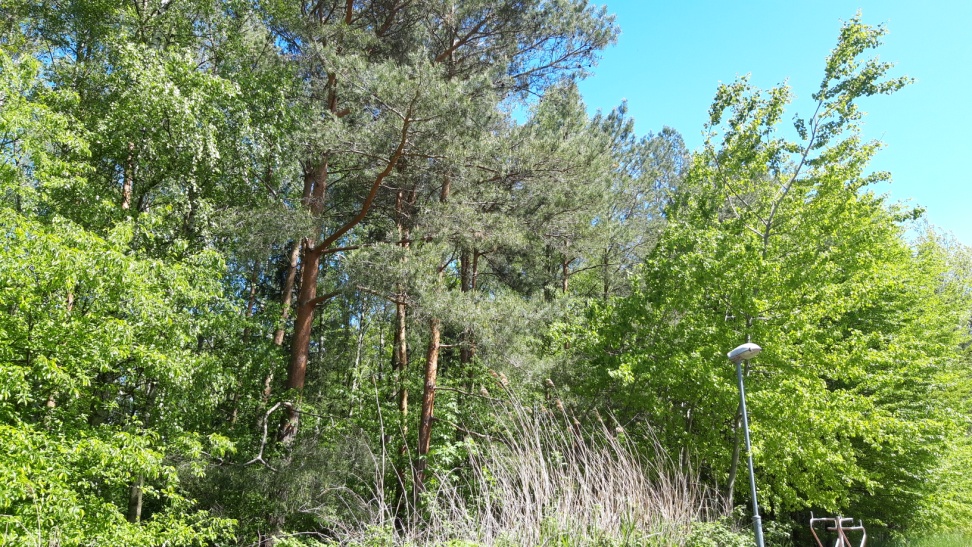 Przeważająca część lasów to lasy sosnowe zlokalizowane w zachodniej , południowo-zachodniej
 części gminy.  Obszary zróżnicowane wysokościowo porastają lasy bukowe na południu gminy.
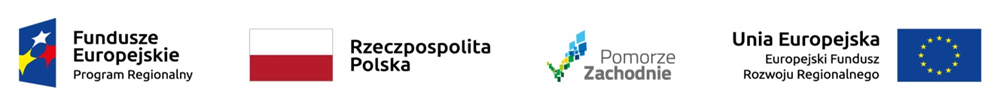 WGLĄDY WIDOKOWE
Tereny rozległych łąk
Drogoradz, widok z przedpola drogi na tereny otwarte, widok ograniczony na III planie
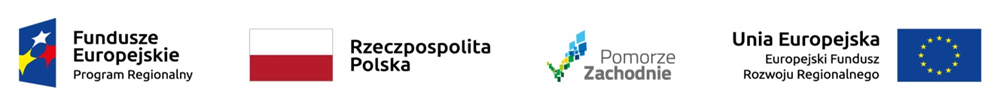 WGLĄDY WIDOKOWE
Przedpole panoramy Przęsocina z górującym kościołem
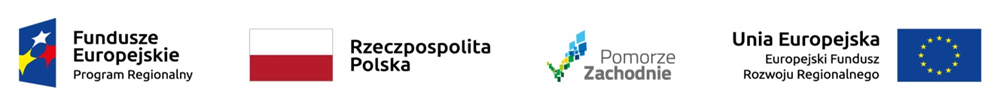 TRZEBIEŻ, OTOCZENIE ZALEWU SZCZECIŃSKIEGO– WIDOK Z AMBONY
Rozległość widokowa, z mozaiką komponentów przyrodniczo- kulturowych
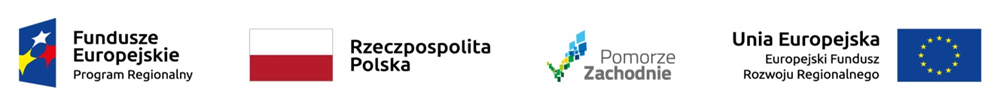 WALORY KRAJOBRAZOWE WÓD
Odra Zachodnia
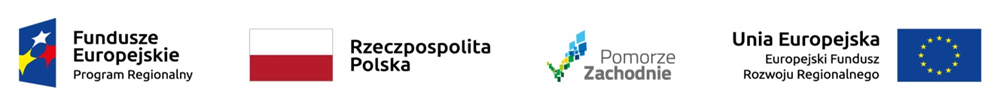 WALORY KRAJOBRAZOWE WÓD
Ciek w okolicy Trzebieży
Rzeka Gunica, Tatynia
Jez. Bartoszewo
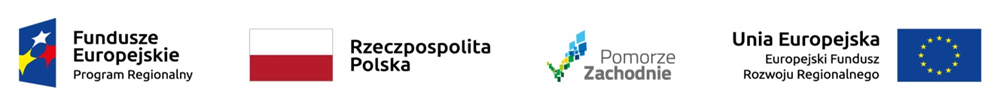 ALEJE I ZADRZEWIENIA KSZTAŁTUJĄCE KRAJOBRAZ
Aleja kasztanowców, Karpin
Aleja kasztanowców i lip w Niekłończycy
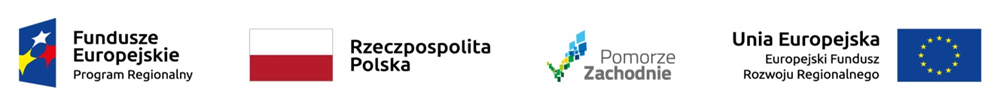 ALEJE I ZADRZEWIENIA KSZTAŁTUJĄCE KRAJOBRAZ
Skupisko starodrzewia - Trzebież
Aleja platanowa, Police
Okazała lipa, Pilchowo
Aleja lipowa w Bartoszewie
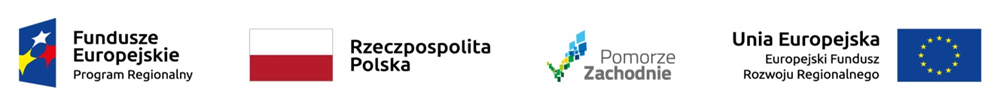 PARKI PODWORSKIE
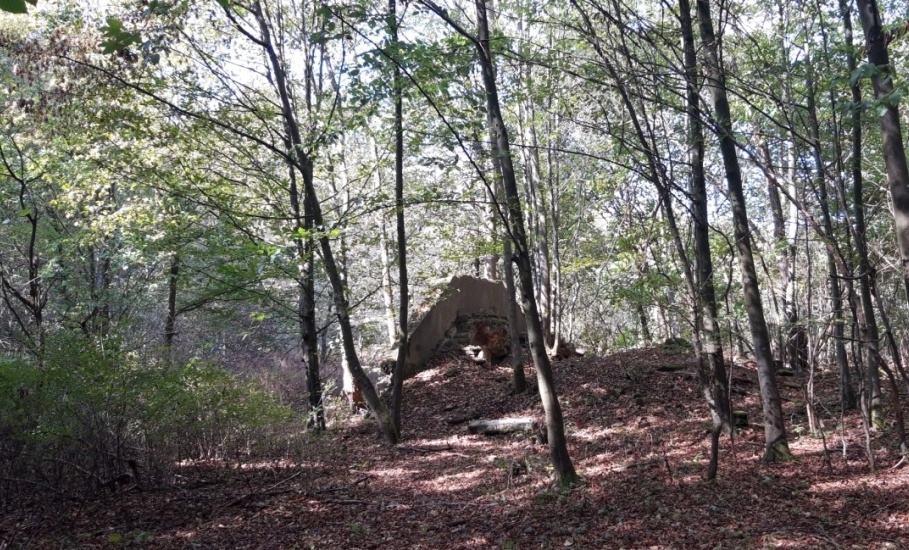 Gunice, ruiny pałacu rodziny von Ramin
Pozostałość zabudowy dworskiej, Karpin
Zespół pałacowy w Leśnie Górnym
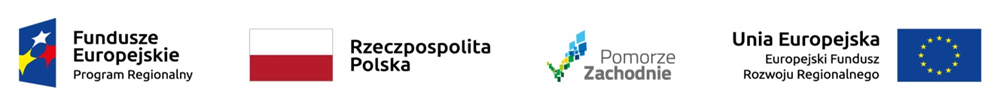 ZABUDOWA HARMONIJNA – CENNE UKŁADY
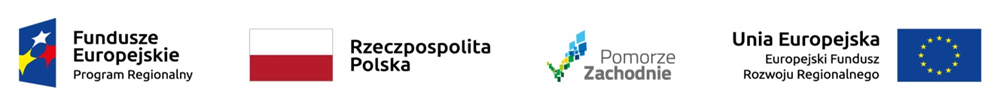 ZABUDOWA HARMONIJNA WIEJSKA
Trzebież z górującym kościołem.
Poniżej, zabudowa wsi Drogoradz
Kościół ryglowy z zabudową mieszkalną, Niekłończyca
Poniżej kościół ryglowy, Tatynia
Przykłady zachowanej zabudowy wiejskiej harmonijnej
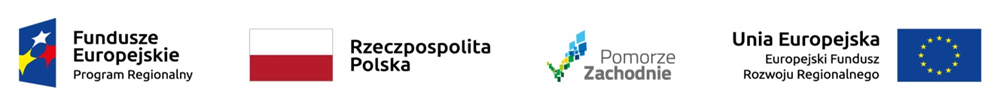 ZABUDOWA HARMONIJNA UKŁADÓW MIEJSKICH
fasady zabudowy mieszkalnej ul. Odrzańska, Police
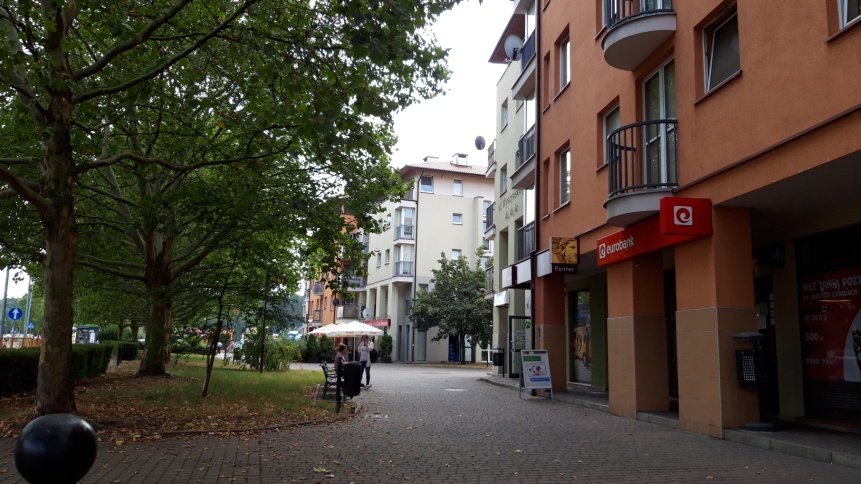 zespoły zabudowy przy ul. Wyszyńskiego
w Policach jako kontynuacja ciągów zabudowy
wysokiej
zabudowa częściowo odnowiona ul. Nowopol
ul. Mazurska, widok w kierunku wieży kościelnej
Przykłady zachowanej zabudowy miejsko-wiejskiej harmonijnej
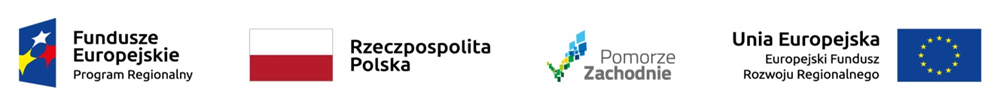 ZABUDOWA CZĘŚCIOWO DYSHARMONIJNA MIEJSKA/WIEJSKA
Krajobraz miejski - blokowiska dominujące przestrzeń-Police, os. Anny Jagiellonki
Zaniedbana zabudowa przy dworcu kolejowym w Trzebieży
Zabudowa miejska
bez nawiązania do stylu, brak kontynuacji. Problematyczne są także tereny niezainwestowane/niszczejące
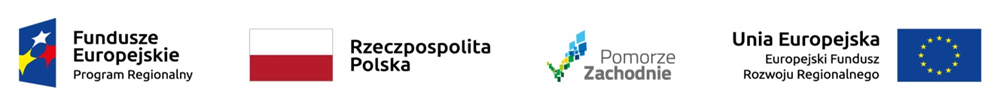 DZIEDZICTWO KULTUROWE
Tereny dawnej fabryki benzyny syntetycznej 
zespół klasztorny augustianów w Jasienicy
Lapidarium w Parku Staromiejskim
Obiekty powojskowe
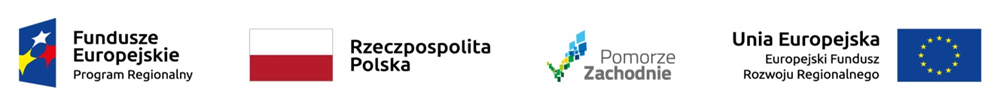 OBIEKTY FORTYFIKACYJNE
Schron na trasie zwiedzania dawnej fabryki benzyny syntetycznej



Poniżej obiekt powojskowy, schron, Police
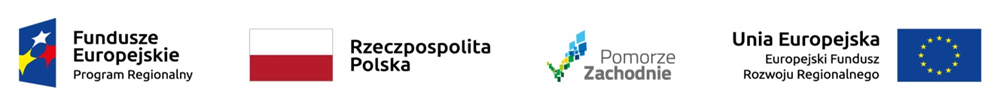 DAWNE CMENTARZE I MIEJSCA KULTU
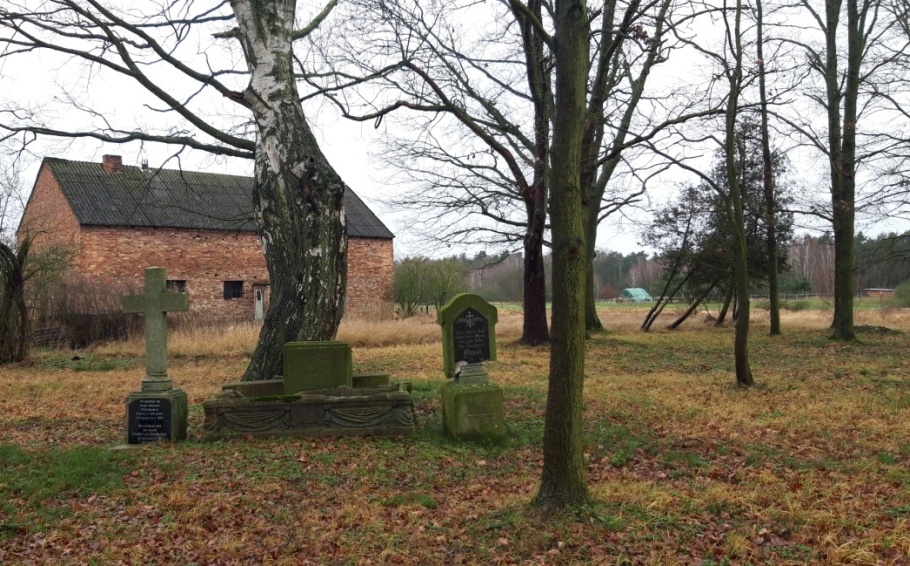 Cmentarz w Uniemyślu
Cmentarz  leśny 
rodziny von Ramin, Gunice
Krzyż przydrożny, nowa Jasienica
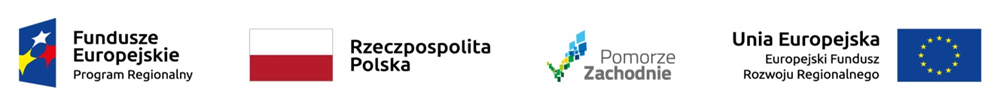 TERENY ZIELONE
Skwer Jana Pawła II
Park w Trzebieży
Park Staromiejski
Tereny rekreacyjne
Parki pamięci
Obszary leśne
Park Solidarności
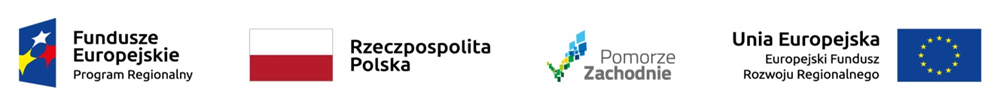 DOMINANTY KRAJOBRAZOWE
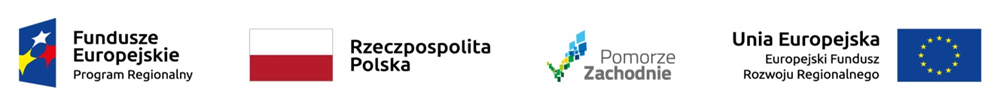 DOMINANTY KRAJOBRAZOWE
Przęsocin, górująca wieża kościoła
Kościół  NPM w Policach
Zabudowa blokowa, Police
Trzebież, kościół
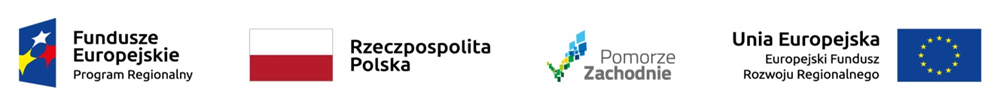 DOMINANTY KRAJOBRAZOWE
Zakłady chemiczne i towarzysząca im infrastruktura nadziemna
Osiedle, zabudowa bloków wysokich
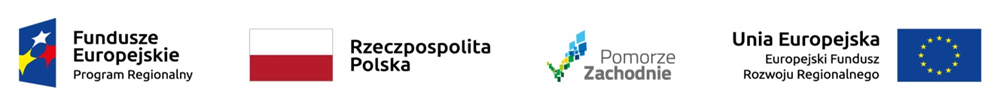 TERENY PRZEMYSŁOWE I ZDEGRADOWANE
Obszar przemysłowy, dominanta krajobrazowa
ul.Winniczna
ul.Polna
Obszar wykazujący brak widocznych przesłon widokowych i minimalizacji wpływu wizualnego na krajobraz
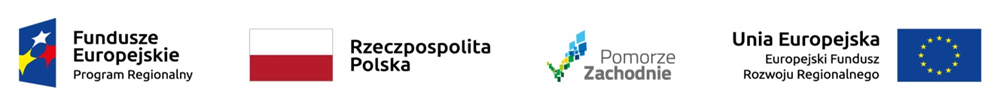 TERENY PRZEMYSŁOWE I ZDEGRADOWANE
Rurociąg wzdłuż ul. Roweckiego
Przęsocin, ingerencja linii napowietrznej w krajobraz
Brak widocznych przesłon widokowych i minimalizacji wpływu wizualnego na krajobraz
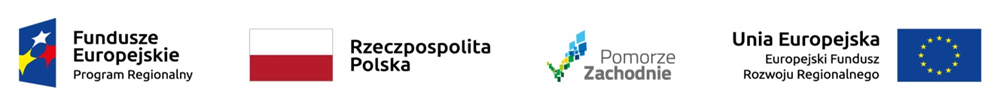 GŁAZY, ŹRÓDLISKA I GŁAZOWISKA
Głaz usytuowany na zieleńcu przy 
ul.Mazurskiej, Police
Tablica nagrobna,na obszarze zabytkowego parku przypałacowego w Leśnie Górnym
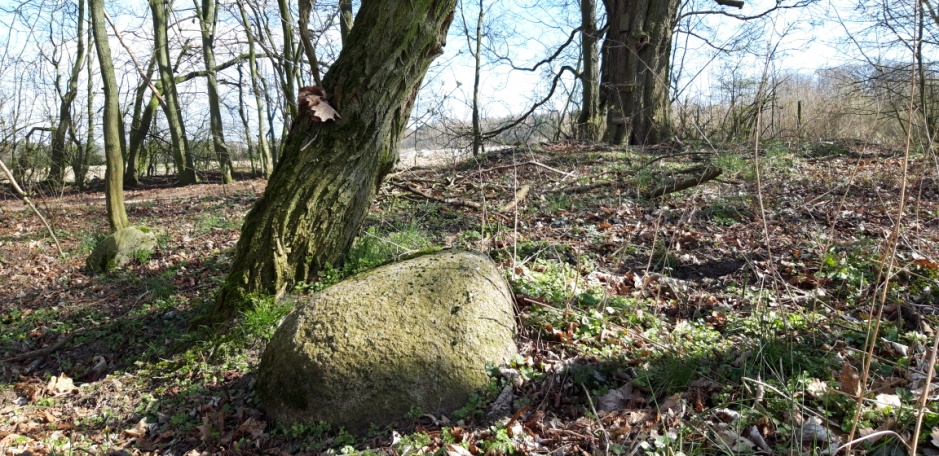 Znaczna część głazów stanowi  głazy/płyty upamiętniające wydarzenia bądź osoby
Głaz na polu, obok alei kasztanowców, 
Leśno Górne
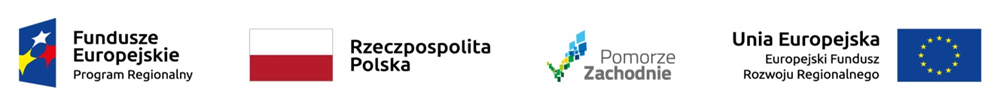 Zaśmiecone źródlisko, oddział leśny nr 829
Głaz Hermanna Lönsa w Leśnie Górnym
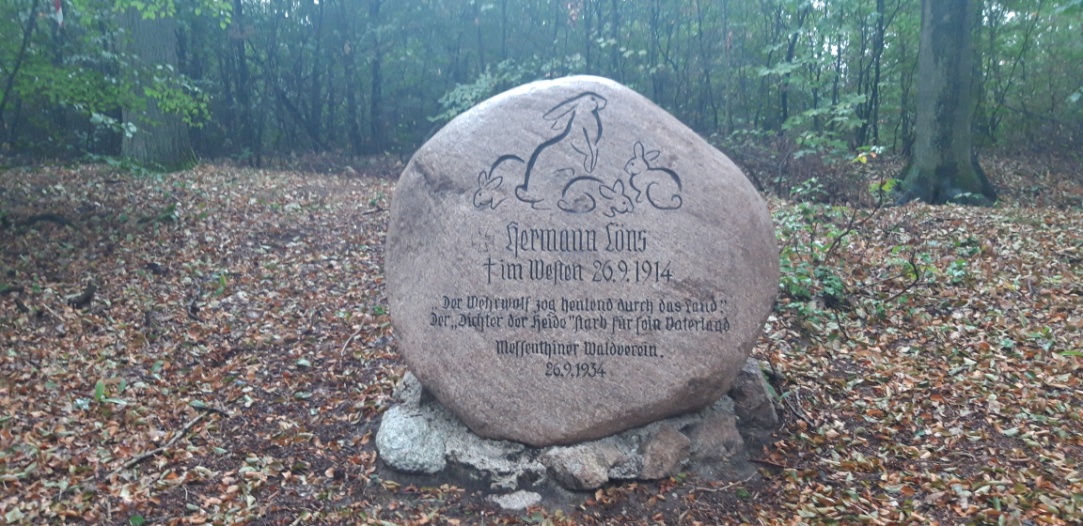 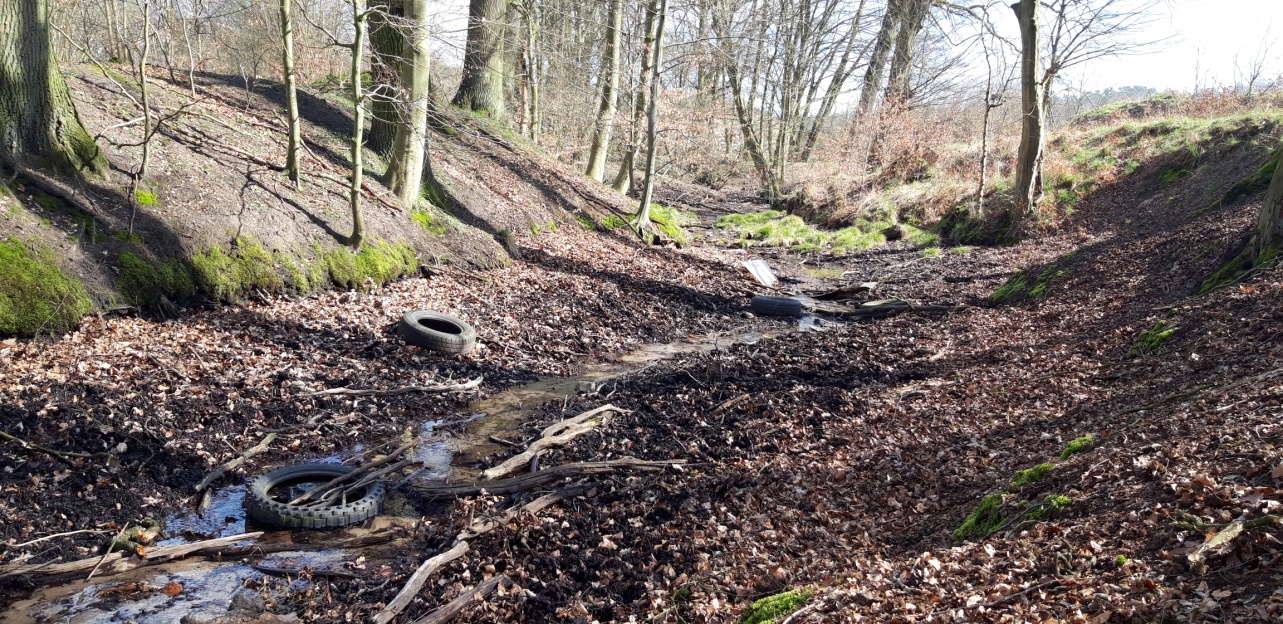 Lapidarium polickie, głaz narzutowy umieszczony w centralnym punkcie
Głaz przy kościele pw. Niepokalanego Poczęcia NMP,
Police
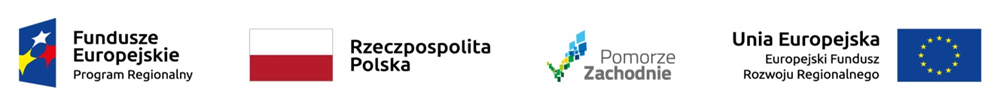 ISTNIEJĄCE OBSZARY CHRONIONE NA TERENIE GMNY POLICE
Rezerwat przyrody „Świdwie” 
Obszar mający znaczenie dla Wspólnoty PLH320018 „Ujście Odry i Zalew Szczeciński”
Obszar specjalnej ochrony ptaków PLB 320006 „Świdwie"
Obszar specjalnej ochrony ptaków PLB320009 „Zalew Szczeciński”
Obszar specjalnej ochrony ptaków PLB320014 „Ostoja Wkrzańska”
Obszar specjalnej ochrony ptaków PLH320015 „Police - Kanały"
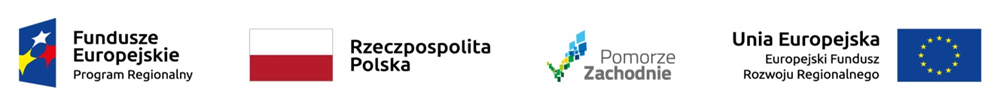 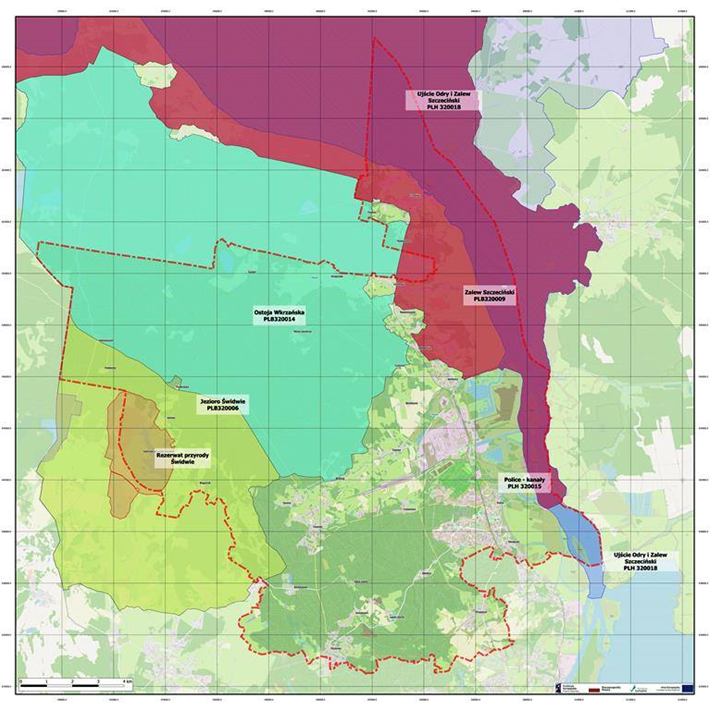 Istniejące obszary chronione
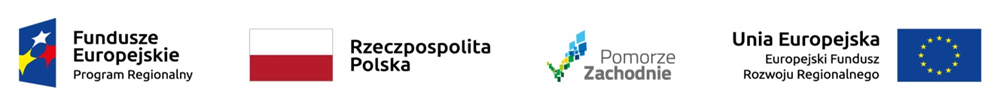 OBSZARY ZAPROPONOWANE DO OCHRONY W WYNIKU PRZEPROWADZONEJ INWENTARYZACJI
Proponowany użytek ekologiczny „Połaniec-Stołczynka
Proponowany użytek ekologiczny „Przęsocińska Struga”
Proponowany użytek ekologiczny „Oczko Leśne w Przęsocinie”
Proponowany użytek ekologiczny „Goślicki Staw”
Proponowany użytek ekologiczny „Torfowisko Zaleskie”
Proponowany użytek ekologiczny „Torfowisko Podbrzezie”
Proponowany użytek ekologiczny  „Piaszczynkowe Mokradła”
Proponowany użytek ekologiczny „Pilchowskie Mokradła” 
Proponowany zespół przyrodniczo-krajobrazowy „Jezioro Karpino” ZPK-1
Proponowany zespół przyrodniczo-krajobrazowy „Park rodu von Ramin” ZPK-2
Proponowany zespół przyrodniczo-krajobrazowy „Wyspy Odrzańskie” ZPK-3
Proponowany obszar chronionego krajobrazu „Karpina” OCHK-1
Proponowany obszar chronionego krajobrazu „Gunica” OCHK-2
Proponowany park krajobrazowy „Park Krajobrazowy Wzniesień Warszewskich”
Propozycja ochrony geostanowiska gleby ochrowej SD-1
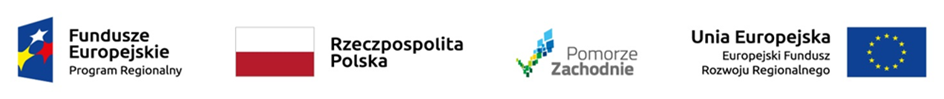 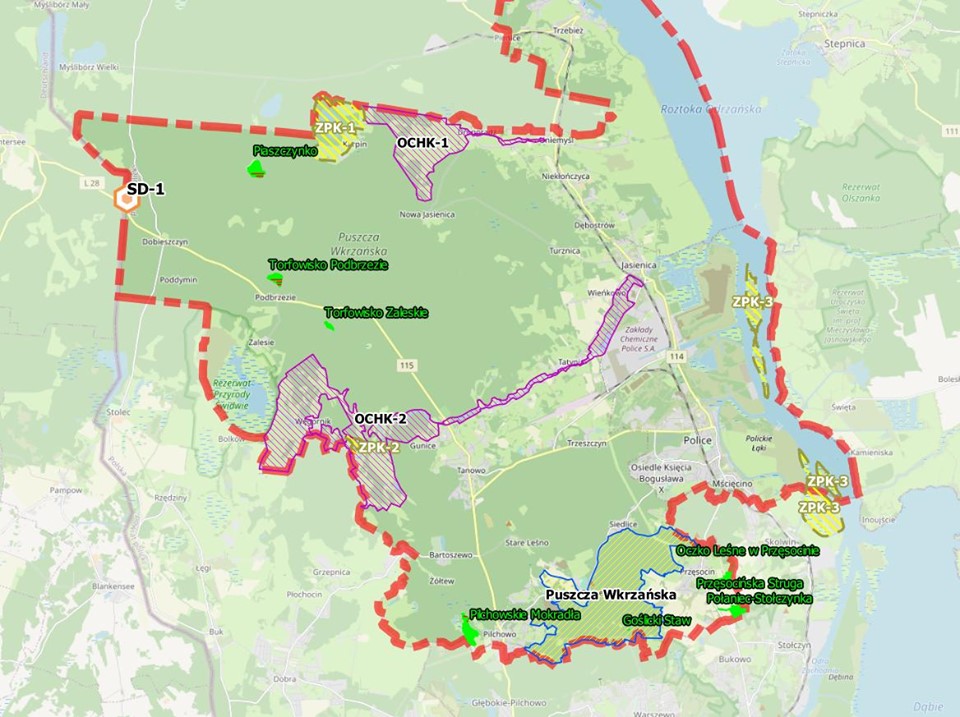 Proponowane obszary chronione
Park Krajobrazowy Wzniesień Warszewskich
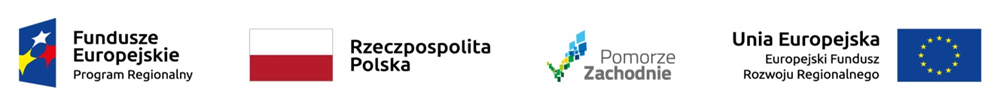 PROPONOWANY UŻYTEK EKOLOGICZNY POŁANIEC-STOŁCZYNKA
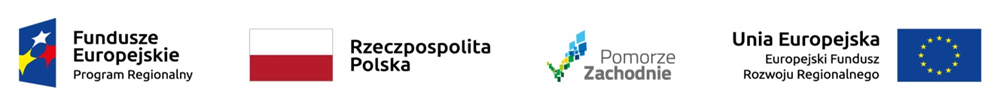 PROPONOWANY UŻYTEK EKOLOGICZNY „PRZĘSOCIŃSKA STRUGA”
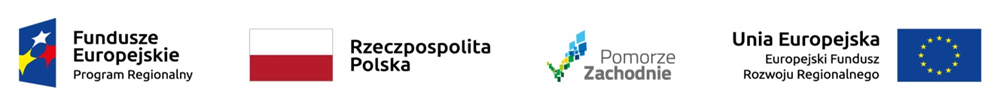 PROPONOWANY UŻYTEK EKOLOGICZNY „OCZKO LEŚNE W PRZĘSOCINIE”
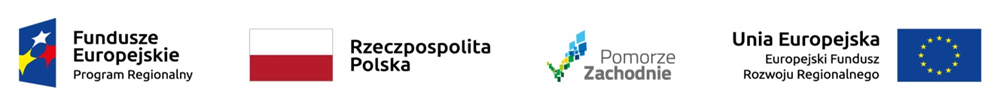 PROPONOWANY UŻYTEK EKOLOGICZNY „STAW GOŚLICKI”
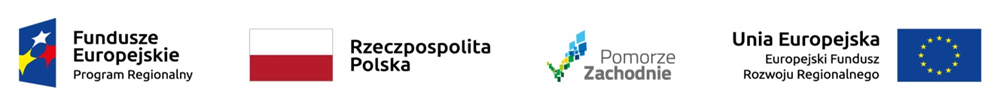 PROPONOWANY UŻYTEK EKOLOGICZNY „TORFOWISKO ZALESKIE”
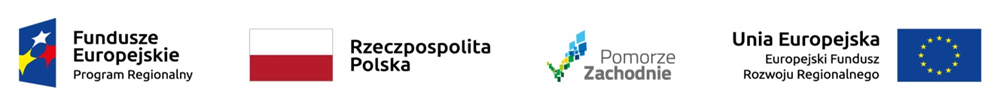 PROPONOWANY UŻYTEK EKOLOGICZNY „TORFOWISKO PODBRZEZIE”
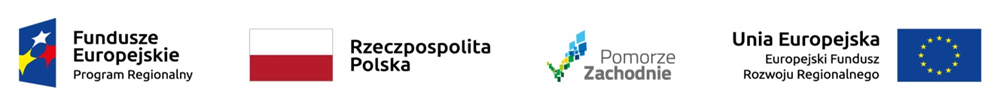 PROPONOWANY UŻYTEK EKOLOGICZNY „PIASZCZYNKOWE MOKRADŁA”
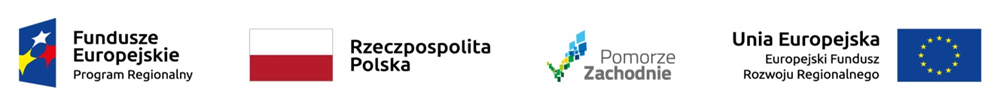 PROPONOWANY UŻYTEK EKOLOGICZNY „PILCHOWSKIE MOKRADŁA”
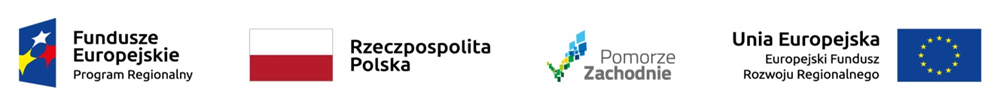 PROPONOWANY ZESPÓŁ PRZYRODNICZO-KRAJOBRAZOWY „JEZIORO KARPINO”
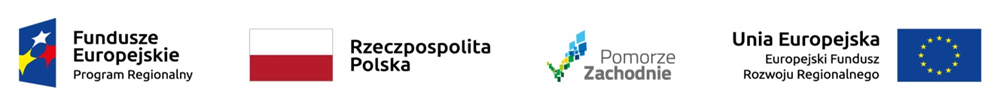 PROPONOWANY ZESPÓŁ PRZYRODNICZO-KRAJOBRAZOWY „PARK RODU VON RAMIN”
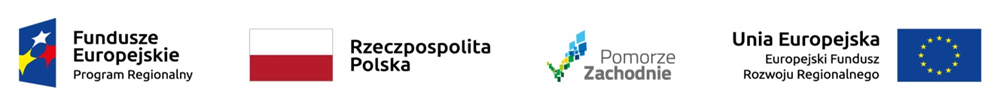 PROPONOWANY ZESPÓŁ PRZYRODNICZO-KRAJOBRAZOWY „WYSPY ODRZAŃSKIE”
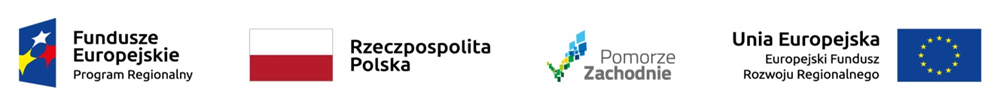 PROPONOWANY OBSZAR CHRONIONEGO KRAJOBRAZU (OCHK-1) „KARPINA”
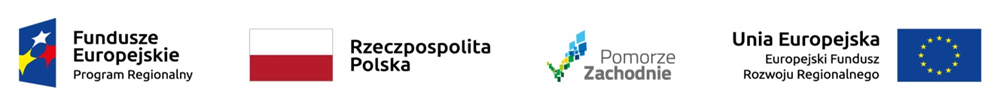 PROPONOWANY OBSZAR CHRONIONEGO KRAJOBRAZU (OCHK-2) „GUNICA”
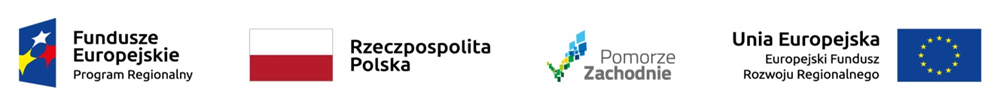 PROPONOWANY PARK KRAJOBRAZOWY (PORPONOWANA NAZWA: PARK KRAJOBRAZOWY WZNIESIEŃ WARSZEWSKICH)
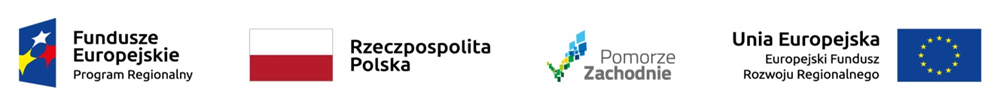 Dla zachowania walorów przyrodniczych gminy kluczowe jest wzmocnienie ochrony zachowanych dotychczas siedlisk z najlepiej wykształconymi pozostałościami ekosystemów naturalnych i półnaturalnych. 
Wszystkie obszary wyróżniające się pod względem flory i roślinności, fauny oraz przyrody nieożywionej i krajobrazu zaproponowano do ochrony powierzchniowej wskazując zagrożenia dla ich walorów i formułując wytyczne w zakresie działań ochronnych.